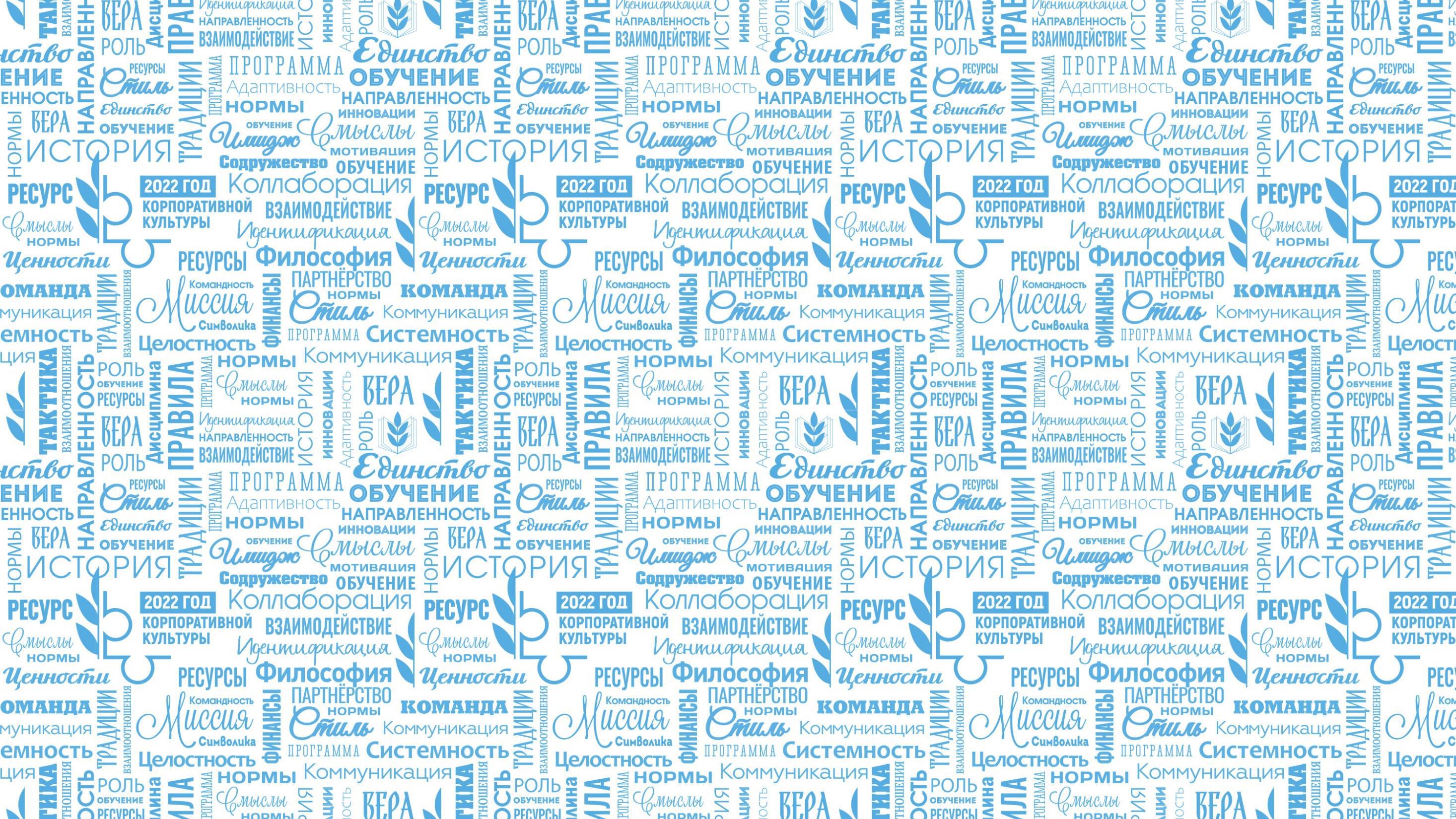 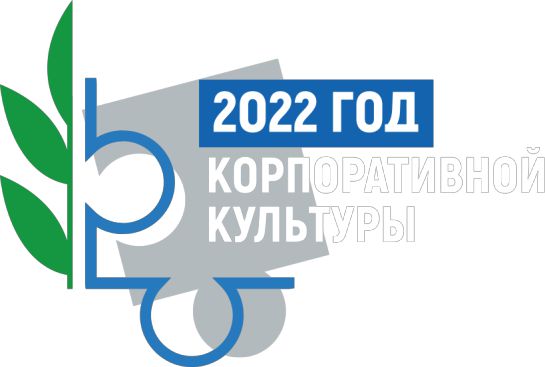 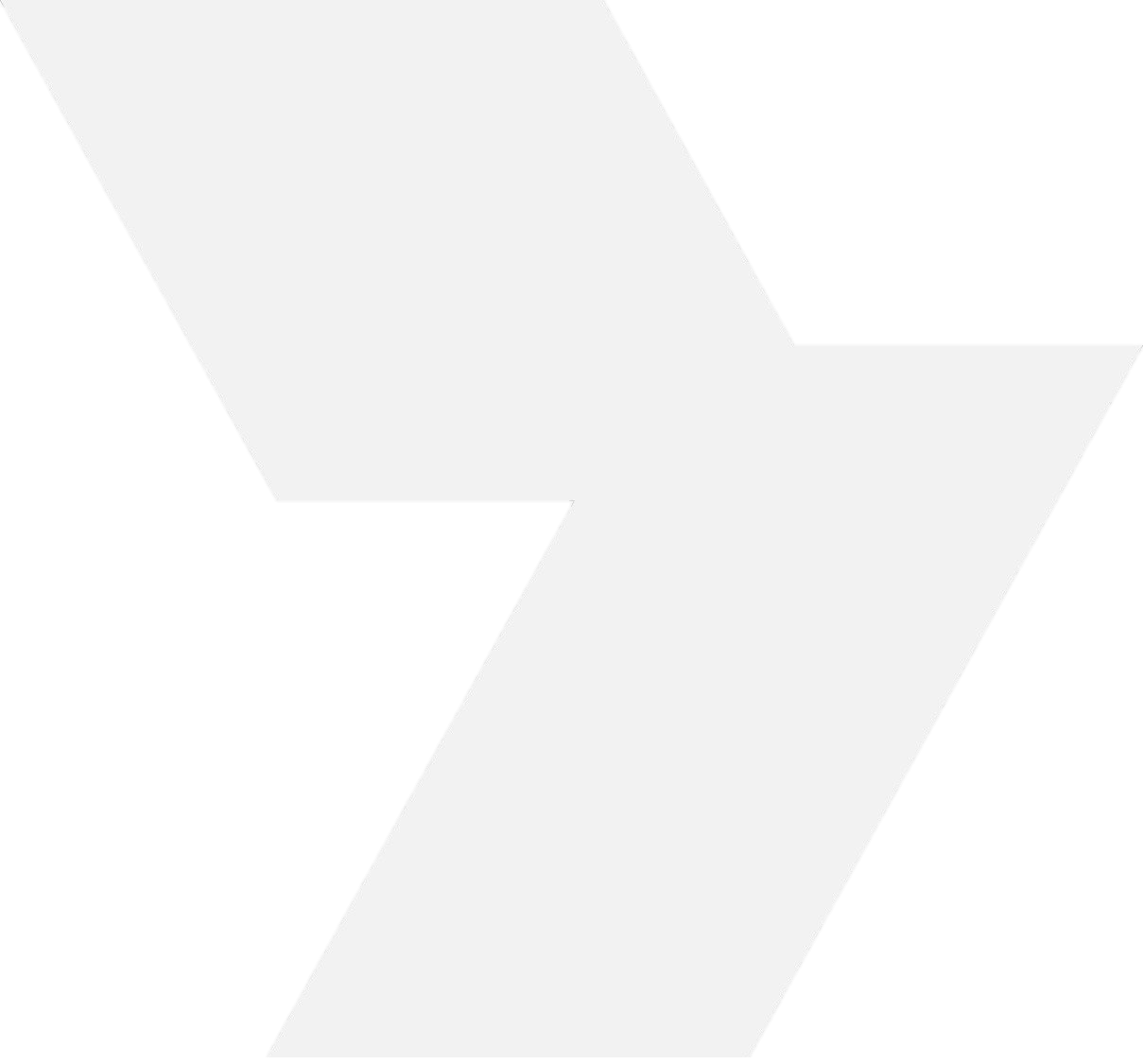 О совершенствовании работы территориальных организаций Профсоюза, первичных профсоюзных организаций с правами территориальной Самарской областной организации Профсоюза работников народного образования и науки Российской Федерации по защите прав членов Профсоюза на здоровые и безопасные условия труда



главный технический инспектор труда 
Самарской областной организации Профсоюза работников
 народного образования и науки Российской Федерации 
Смоляков А.Ю.
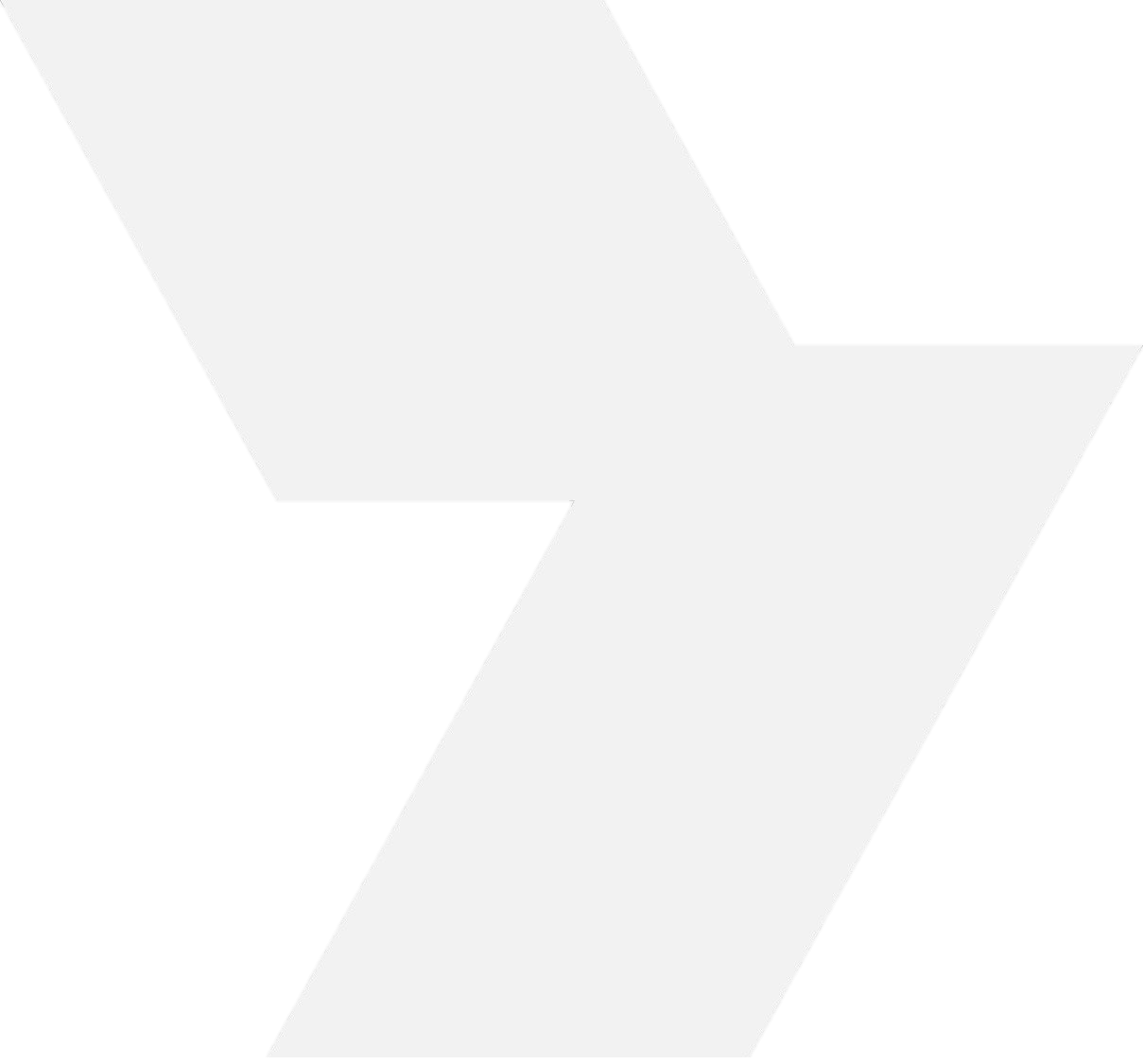 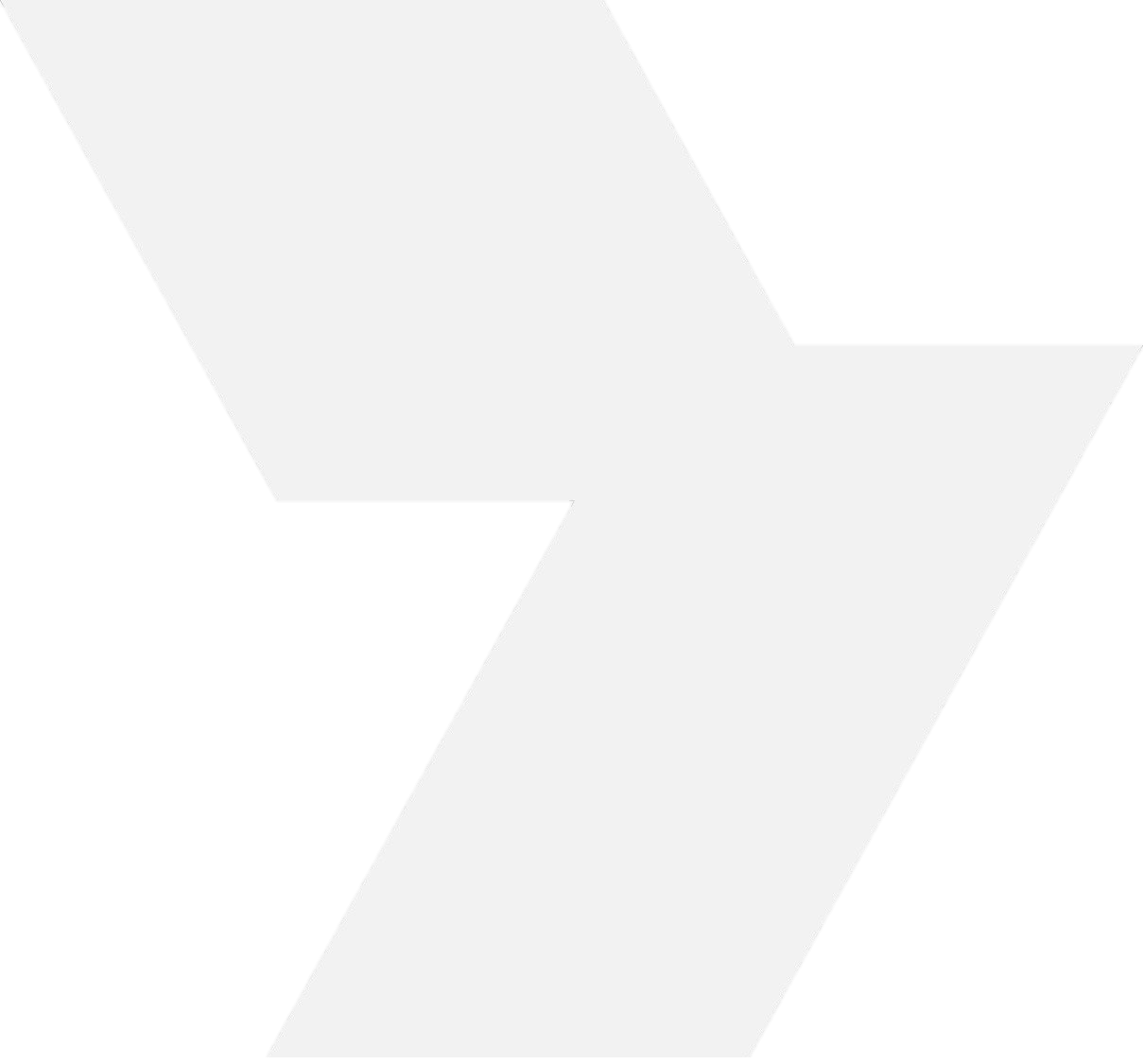 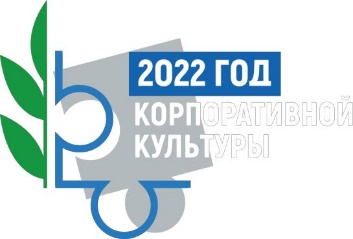 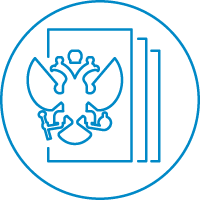 Трудовой Кодекс Российской Федерации
Раздел Х «Охрана труда»
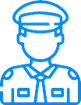 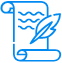 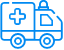 Риск-ориентированный подход
Реагирование на последствия
Ст.209 	введено понятие «Опасность» 
	понятие «Рабочее место» теперь предусматривает соответствие государственным требованиям
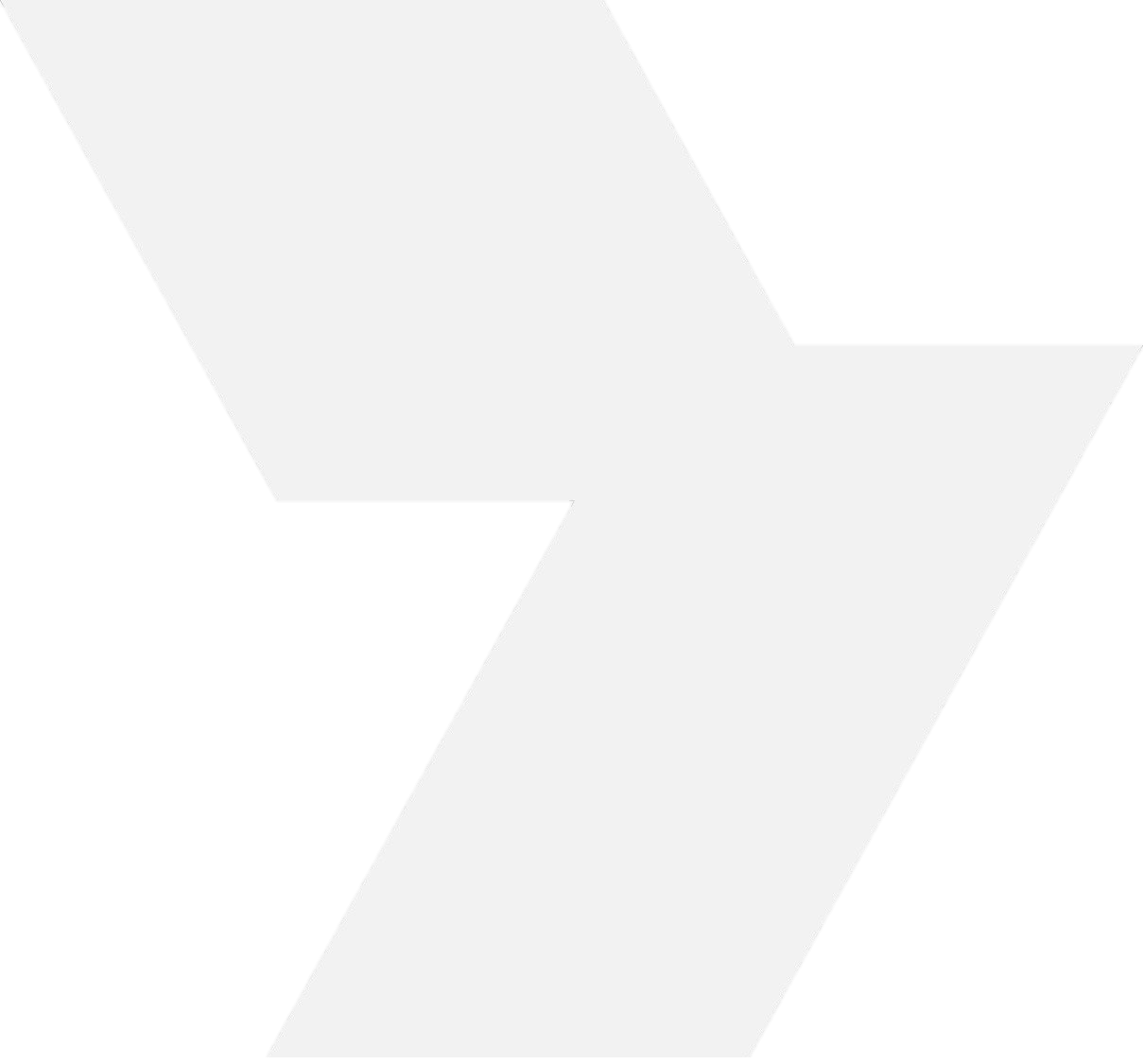 Ст.209.1 	введены основные принципы обеспечения безопасности труда
	ПРЕДУПРЕЖДЕНИЕ И ПРОФИЛАКТИКА
	МИНИМИЗАЦИЯ ПОВРЕЖДЕНИЯ ЗДОРОВЬЯ РАБОТНИКОВ
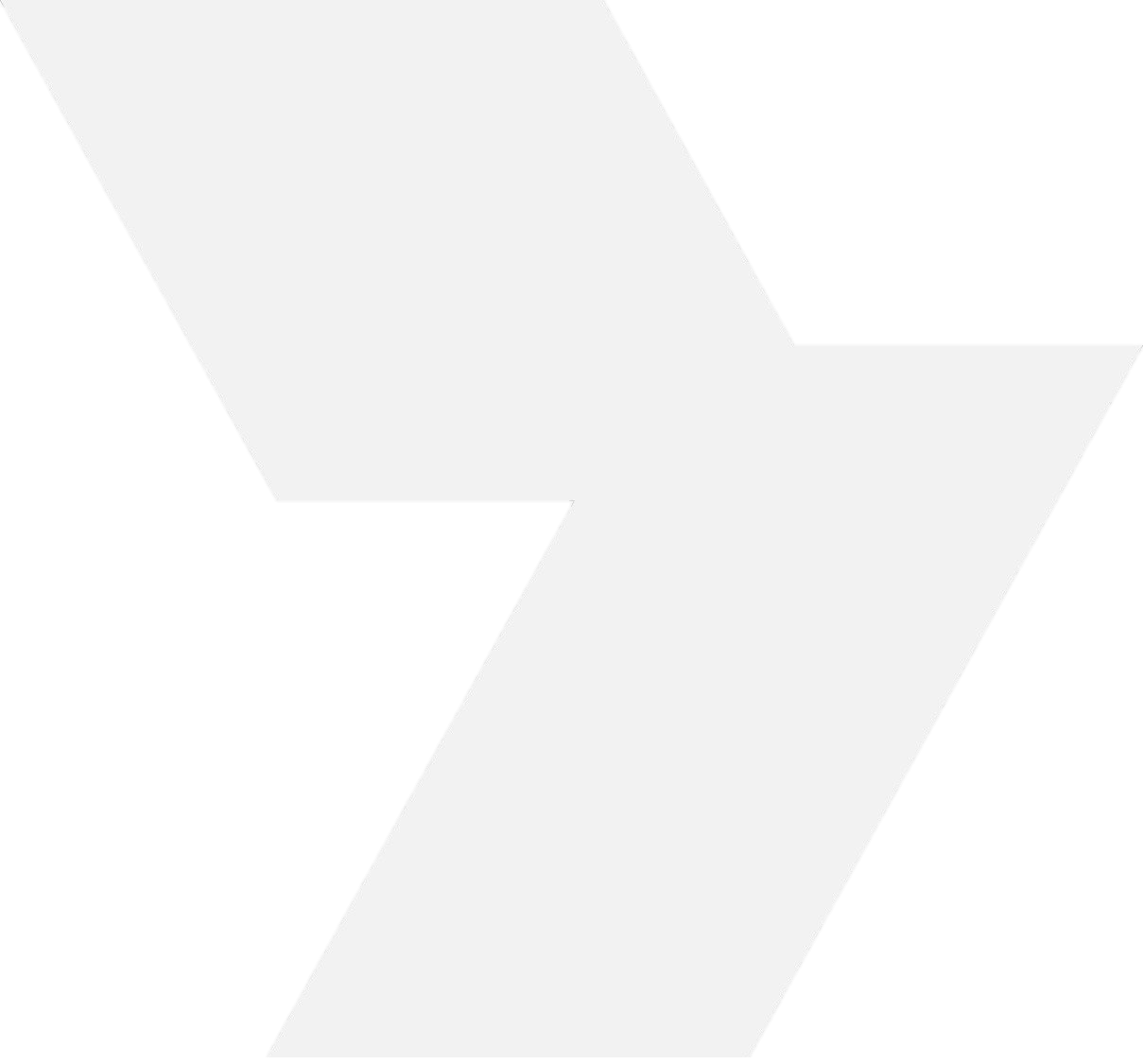 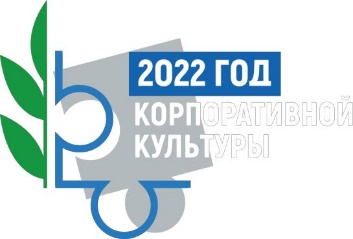 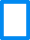 Управление профессиональными рисками
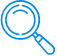 Обнаружение и ведение реестра опасностей
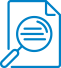 Оценка профессиональных рисков на рабочих местах
Составление карт профессиональных рисков по рабочим местам
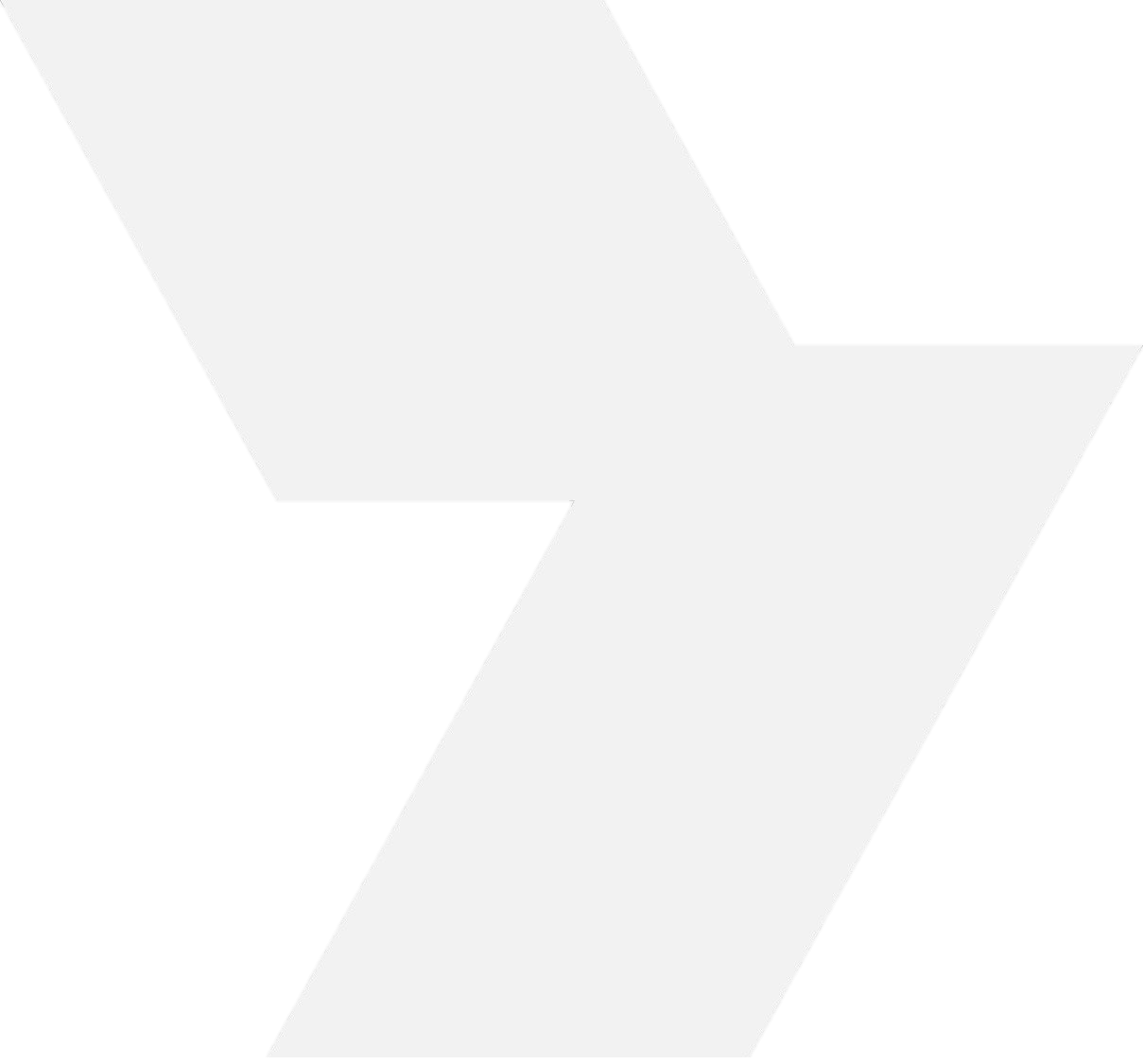 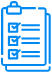 Организация мероприятий по устранению опасностей 
и снижению уровней профессиональных рисков
Информирование работников о результатах оценки профессиональных рисков и мероприятиях по снижению их уровней
Протоколы заседаний комиссии по охране труда образовательной организации по вопросам управления профессиональными рисками
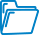 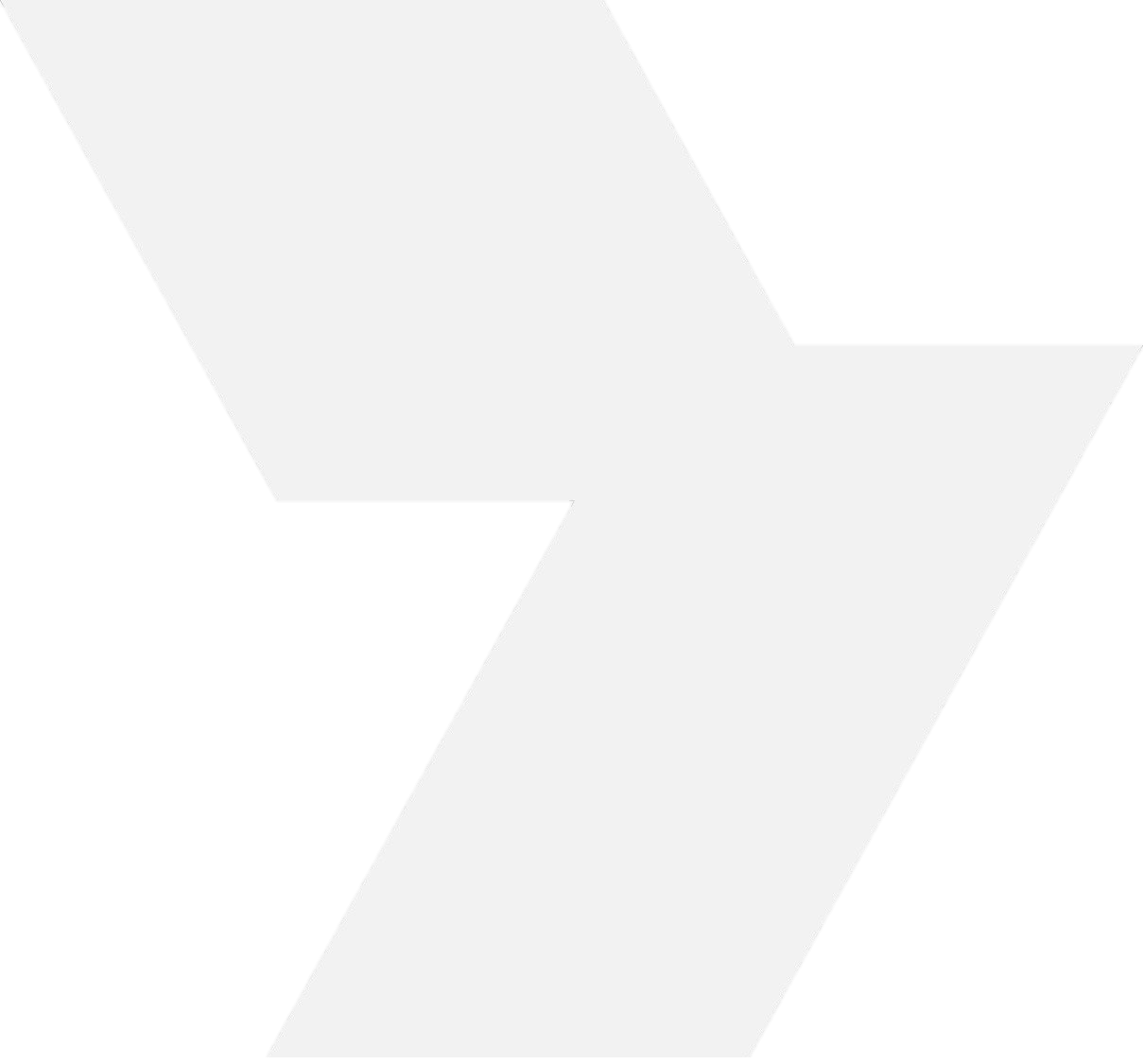 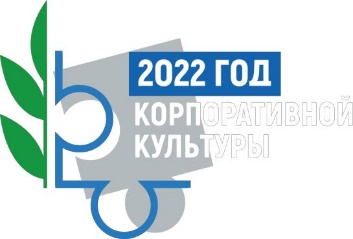 Опрос по условиям труда на рабочем месте
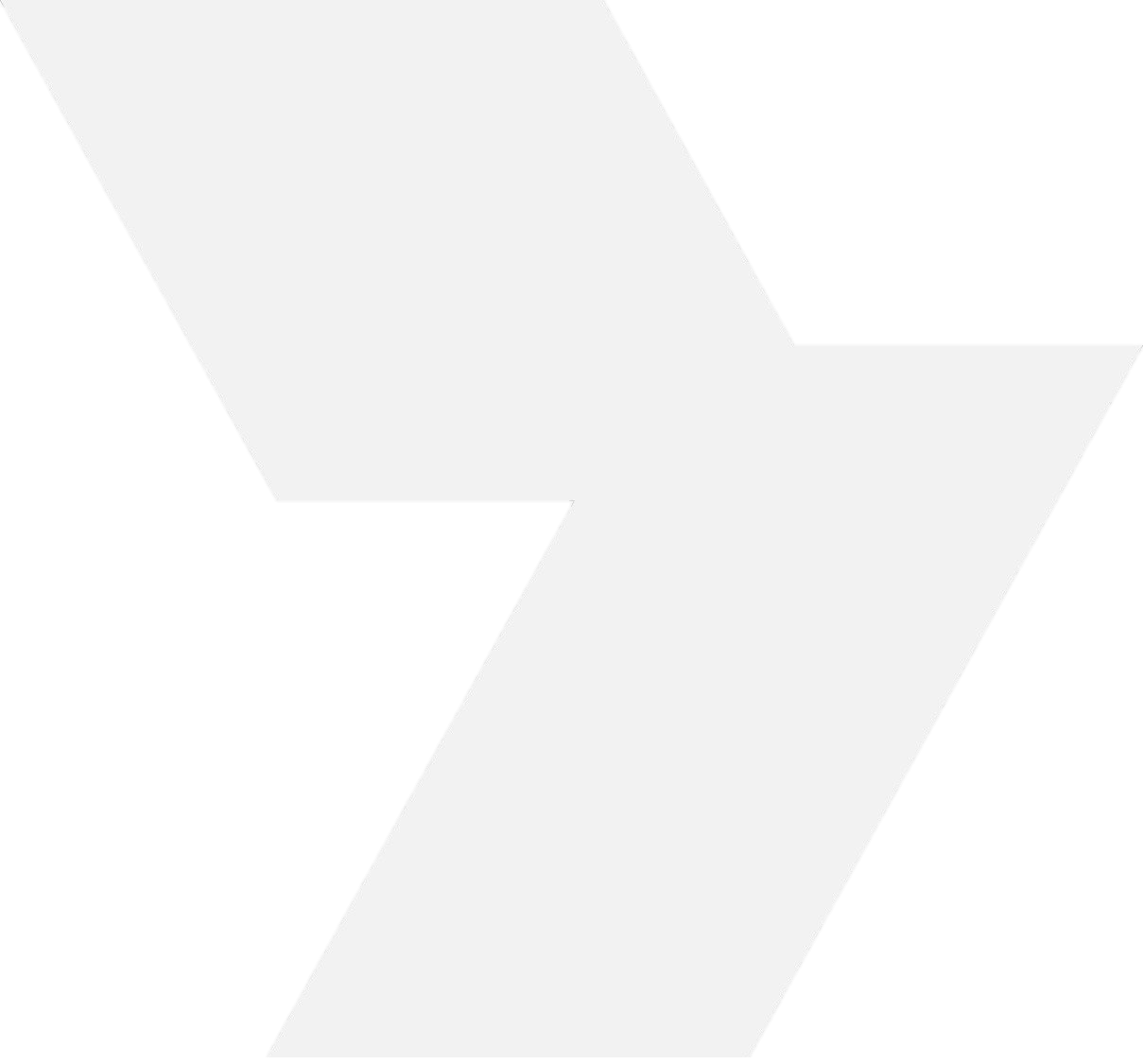 Всего 10 860 участников
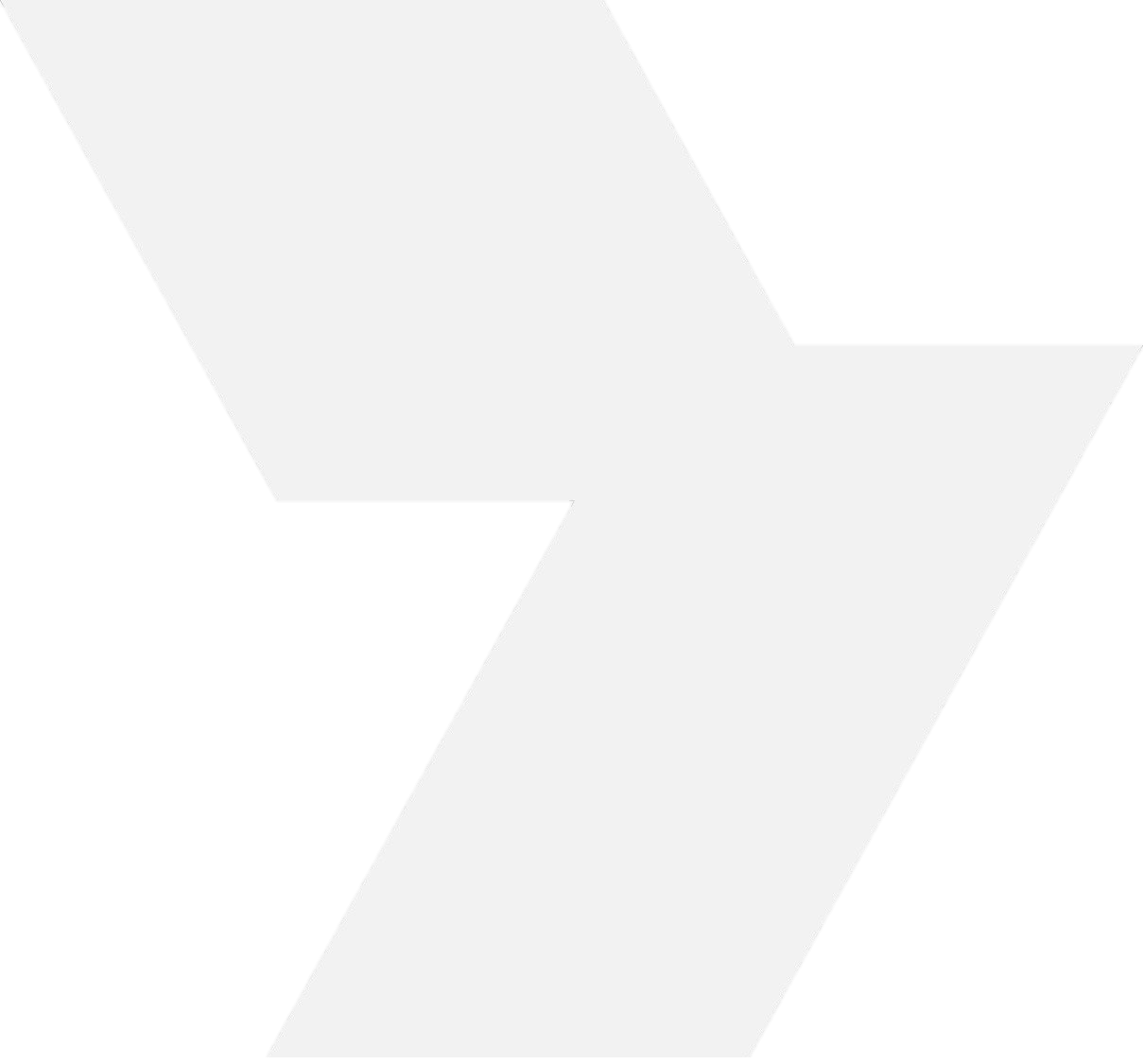 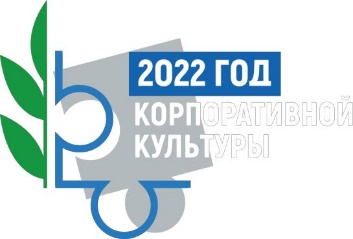 Вопрос: «Выберите из списка ВСЕ опасности, у которых есть вероятность произойти во время Вашего пребывания на территории образовательной организации (либо во время выполнения Вами трудовых функций за пределами учреждения)»
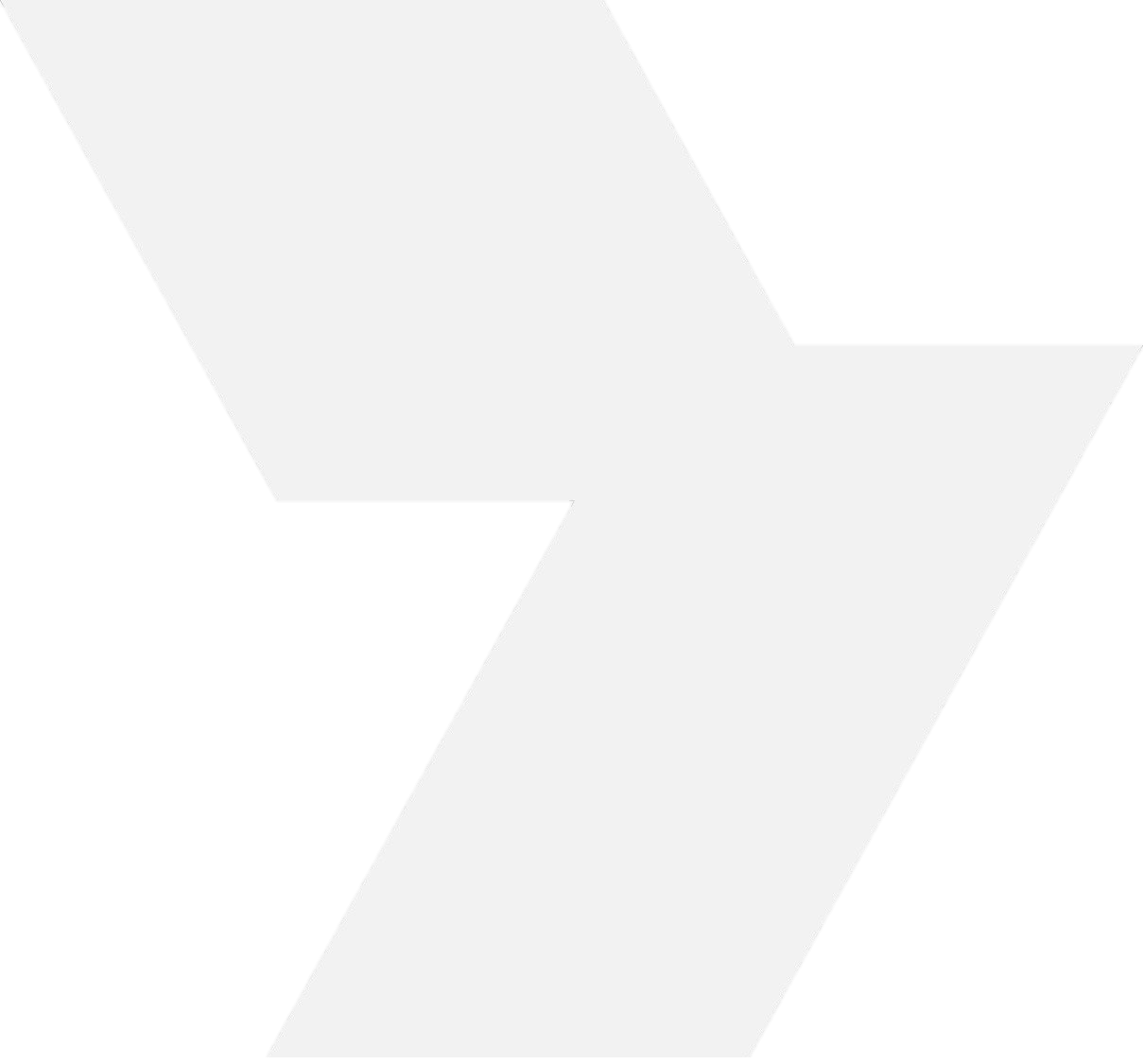 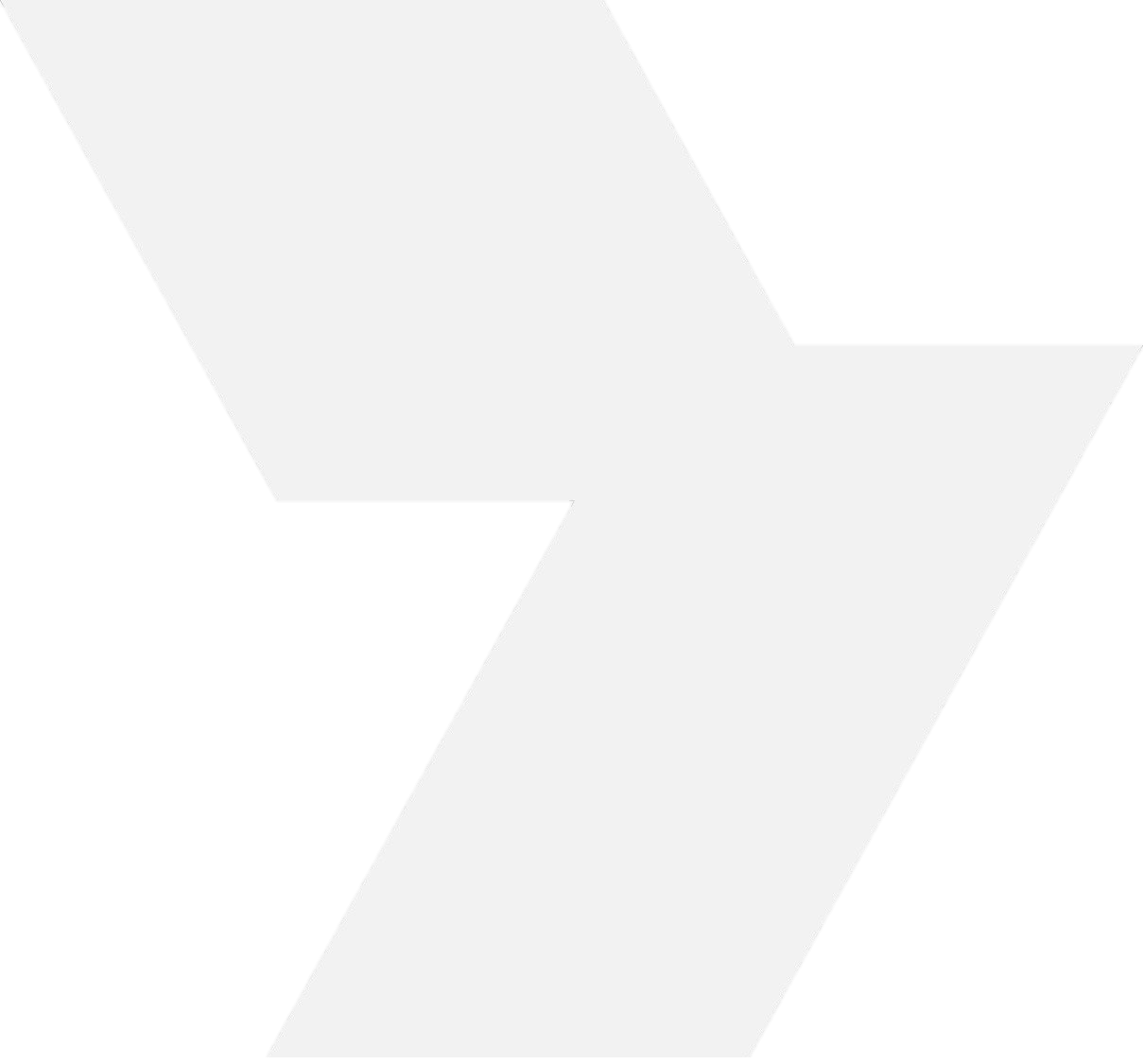 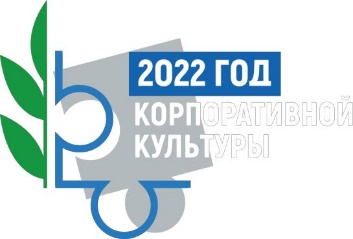 Вопрос: «Выберите из списка ВСЕ опасности, у которых есть вероятность произойти во Вашего пребывания на территории обвремя разовательной организации (либо во время выполнения Вами трудовых функций за пределами учреждения)»
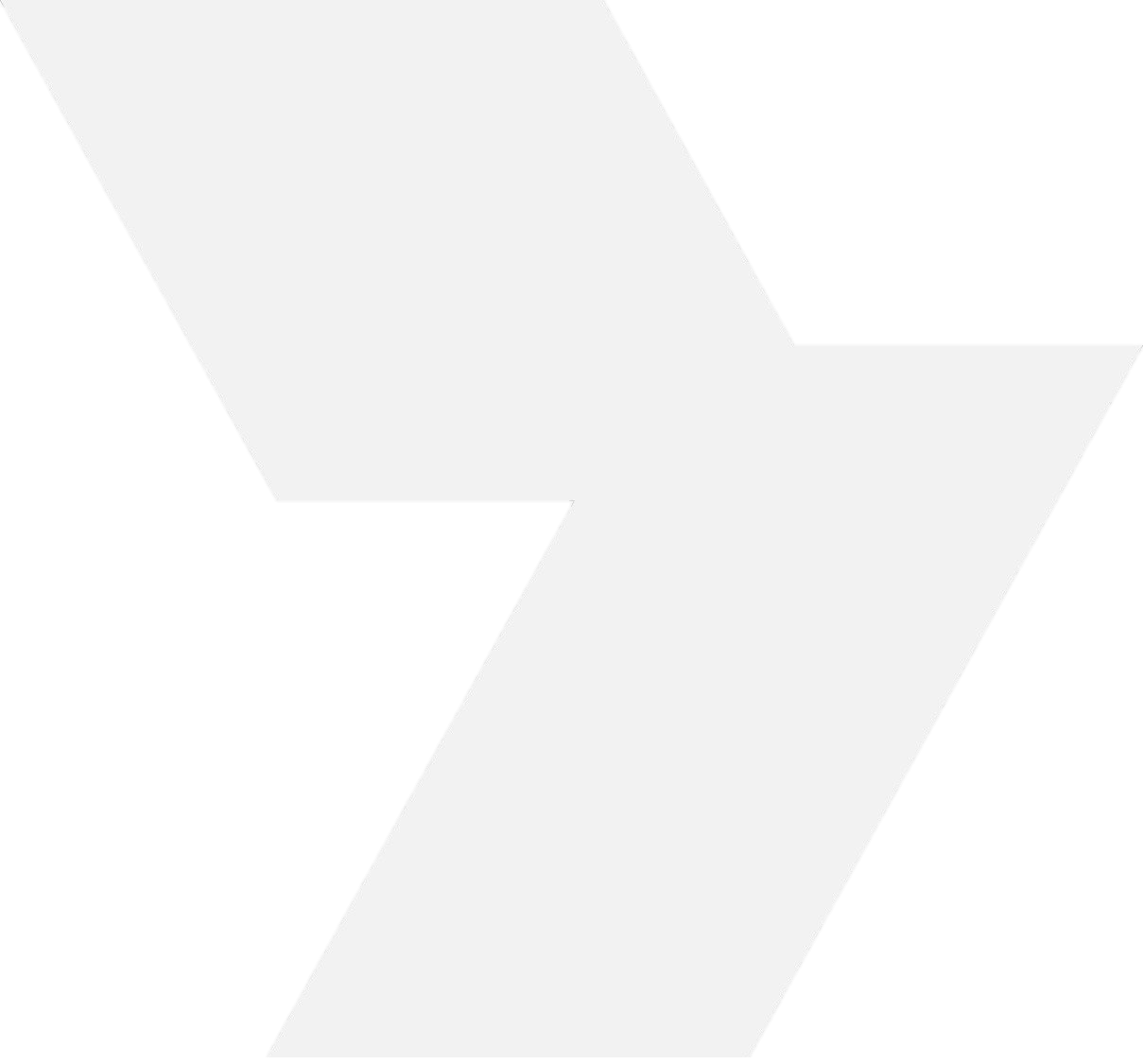 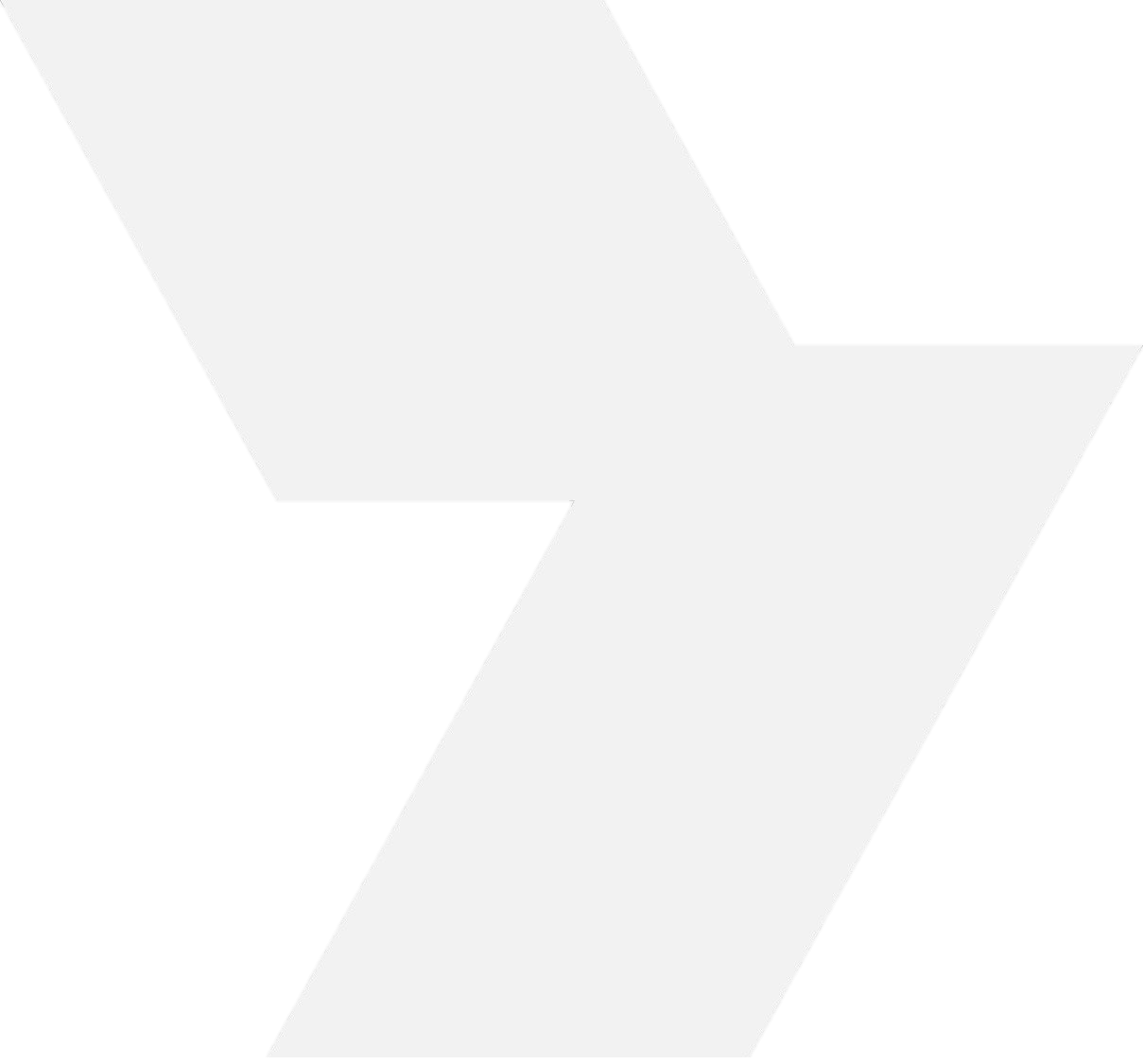 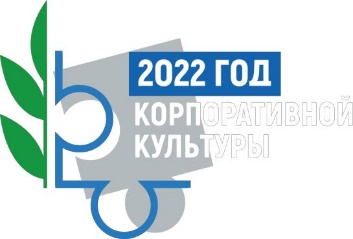 Вопрос: «Отметьте, с чем связаны наиболее актуальные проблемы в условиях труда на Вашем рабочем месте:»
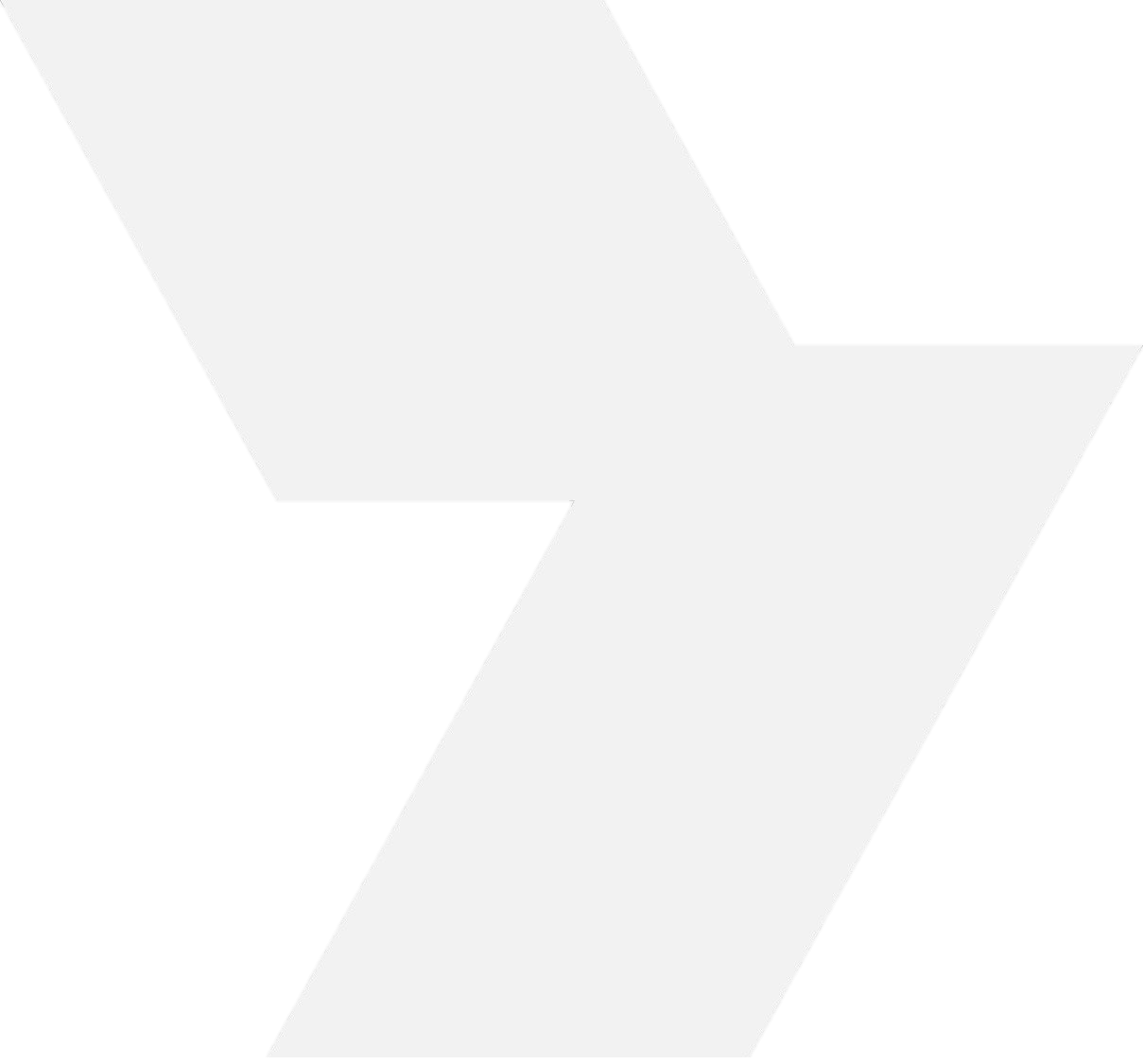 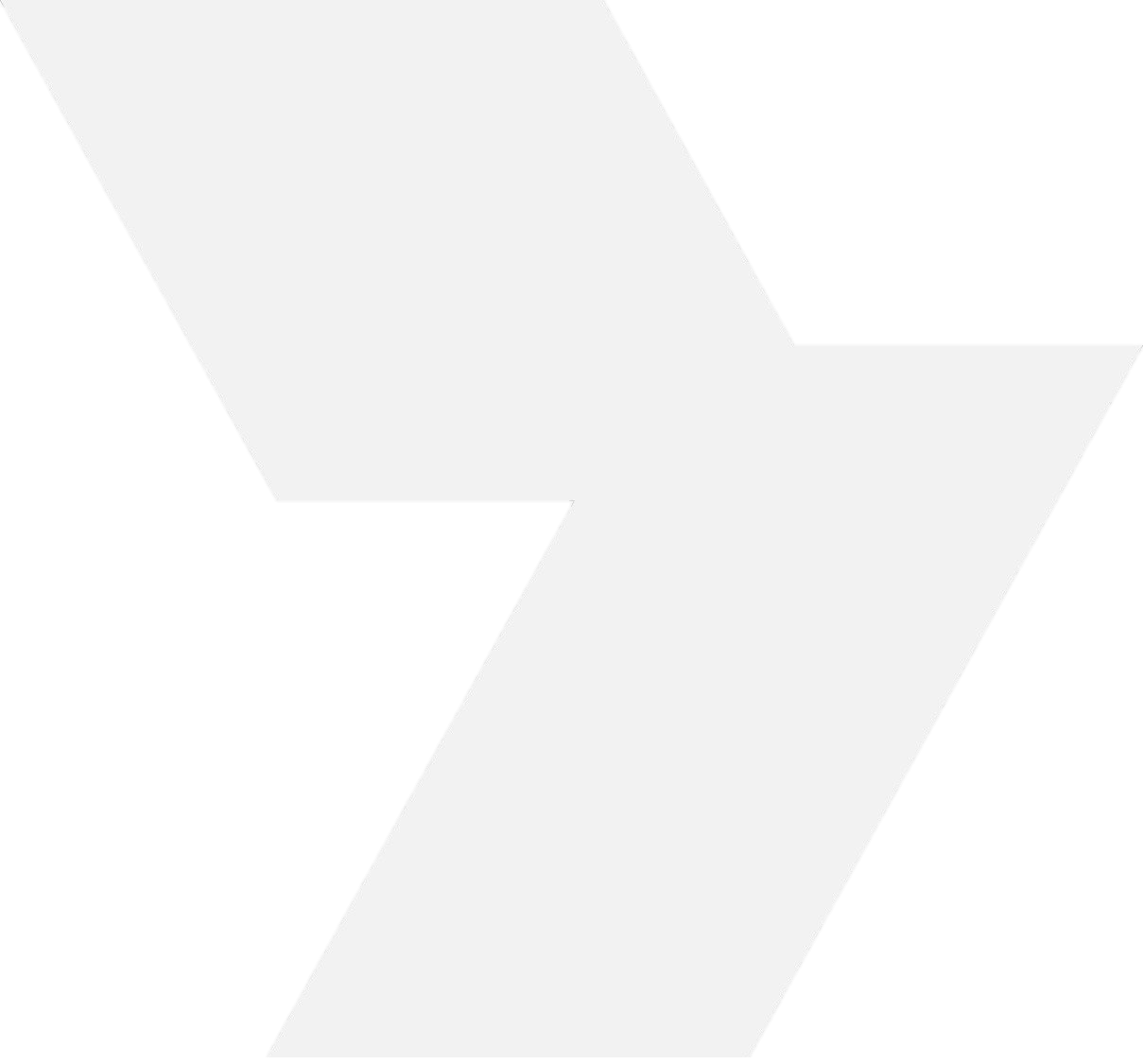 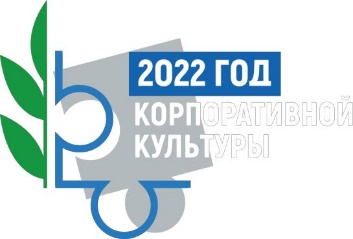 Оцените от 1 до 10 баллов общий уровень условий труда на Вашем рабочем месте
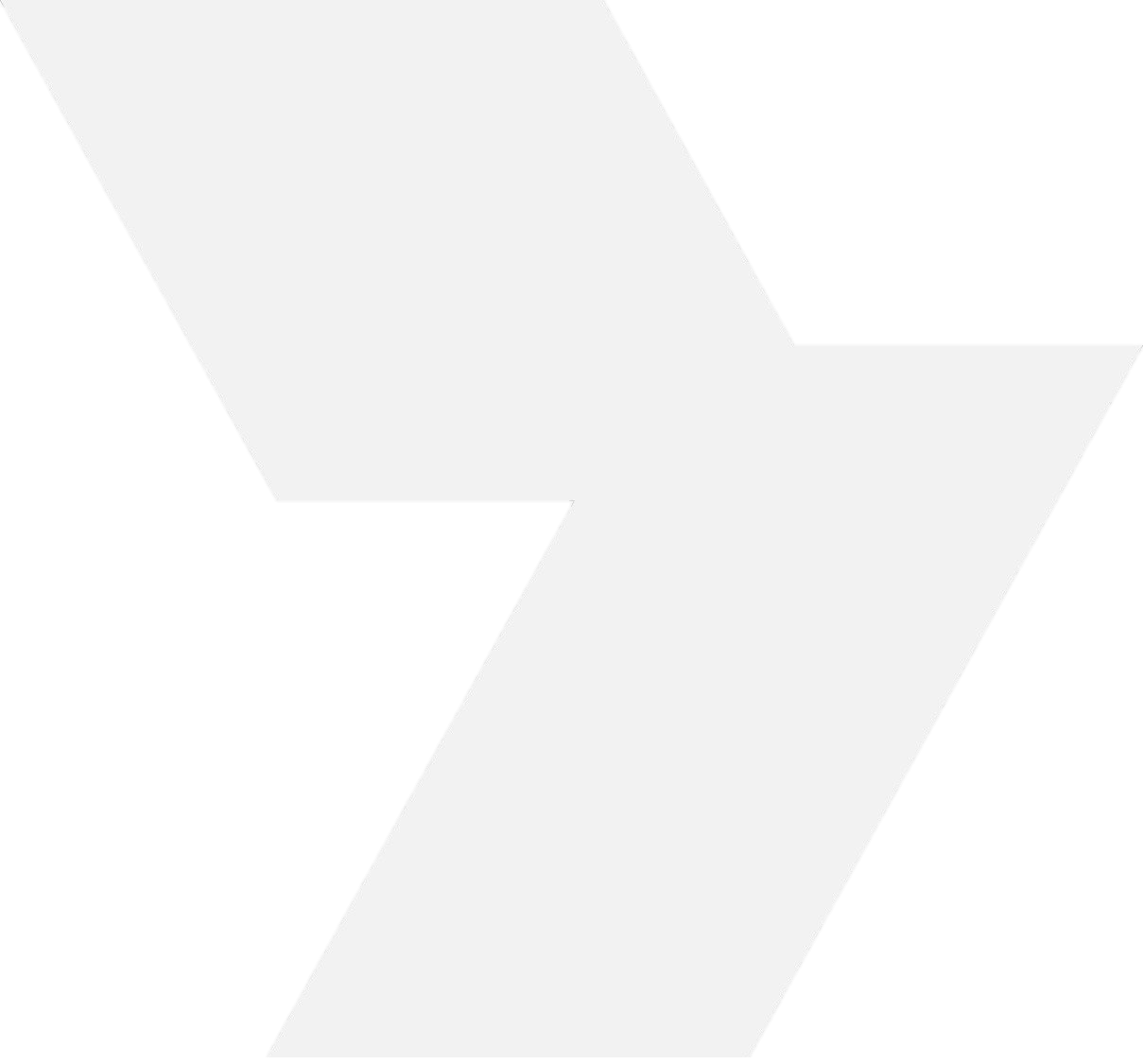 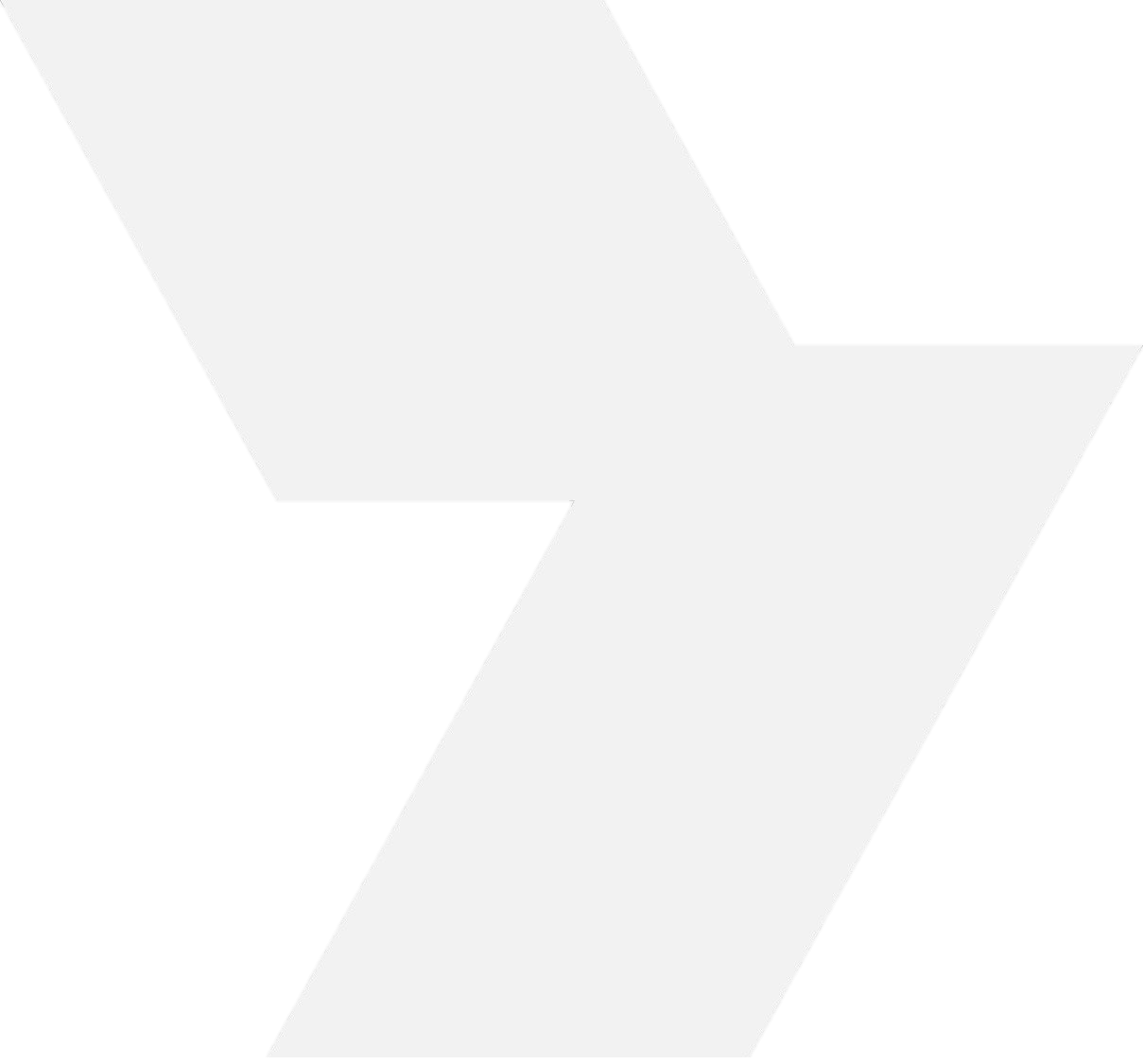 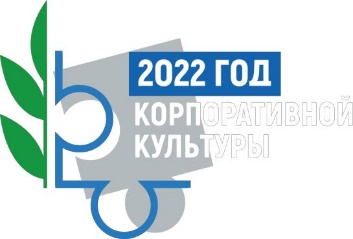 О методических рекомендациях Профсоюза по оценке профессиональных рисков в дошкольных и общеобразовательных организациях.
О проведении в 2021 году мониторинга мероприятий по улучшению условий и охраны труда и снижению уровней профессиональных рисков в образовательных организациях, порядка прохождения психиатрических освидетельствований работниками образовательных организаций.
О новых санитарных правилах, принятых Роспотребнадзором, в сфере обучения, отдыха и оздоровления детей и молодёжи.
О новом порядке проведения медицинских осмотров работников с 01.04.2021 в соответствии с приказом Минздрава России от 28.01.2021 № 29н.
О методических разработках Комсомольской районной организации Профсоюза работников народного образования и науки Российской Федерации г. Тольятти и первичной профсоюзной организации сотрудников Тольяттинского государственного университета Профсоюза работников народного образования и науки РФ Самарской области по деятельности комнат эмоциональной разгрузки педагогов.
Об участии в 2021 году представителей Самарской областной организации Профсоюза работников народного образования и науки Российской Федерации в комиссиях по проверке готовности организаций, осуществляющих образовательную деятельность, к началу учебного года.
О методах информирования и мотивации к вакцинации против новой коронавирусной инфекции COVID-19 работников, студентов и родительской общественности.
О подведении итогов областного конкурса «Лучший кабинет (уголок) по охране труда и комната психологической разгрузки работников».
О проведении в ноябре-декабре 2021 года общепрофсоюзной тематической проверки безопасности и охраны труда при проведении занятий по физической культуре и спортом в образовательных организациях.
О новой редакции ТК РФ и новых НПА по охране труда, вступающих в силу в 2022 году.
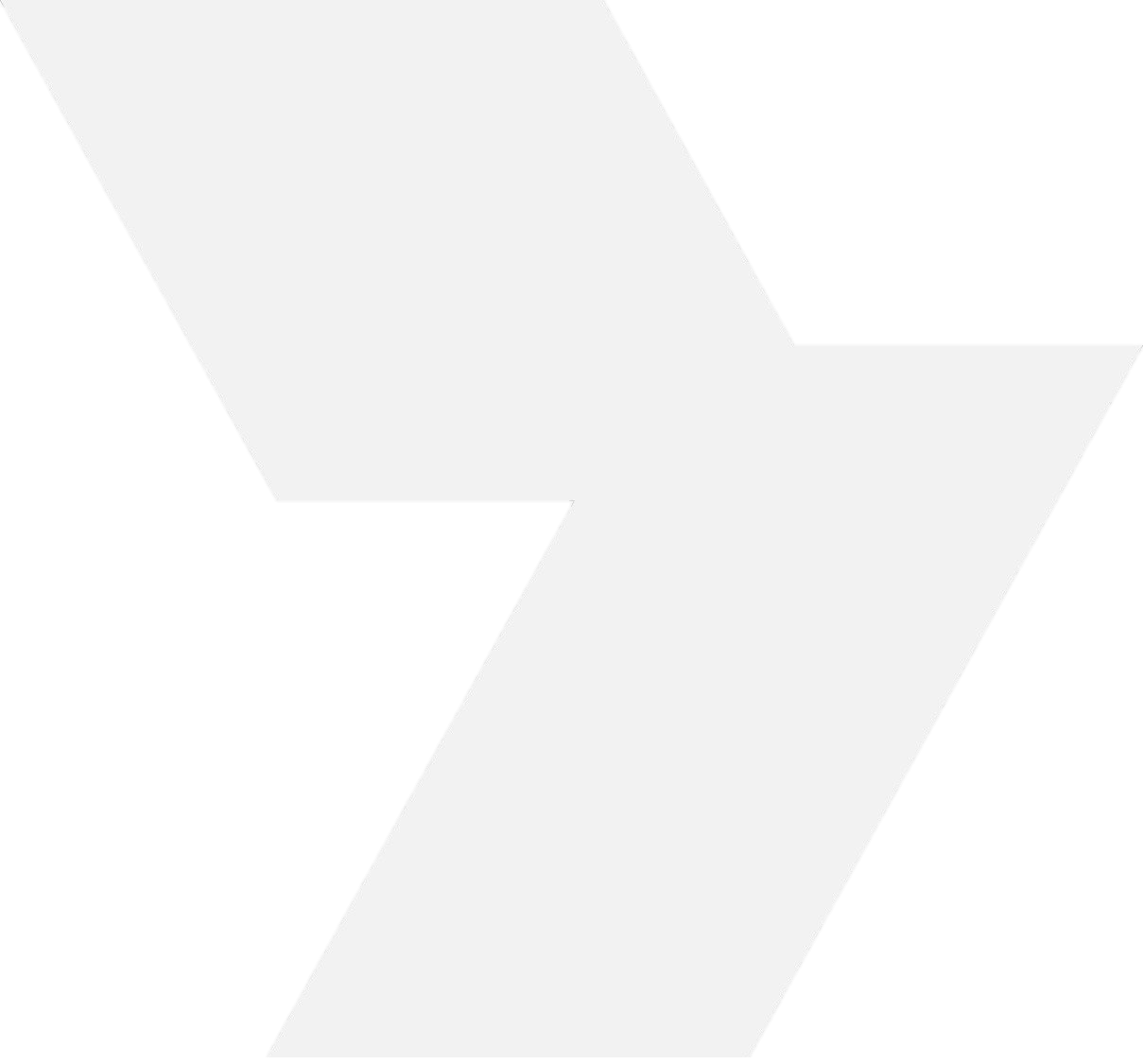 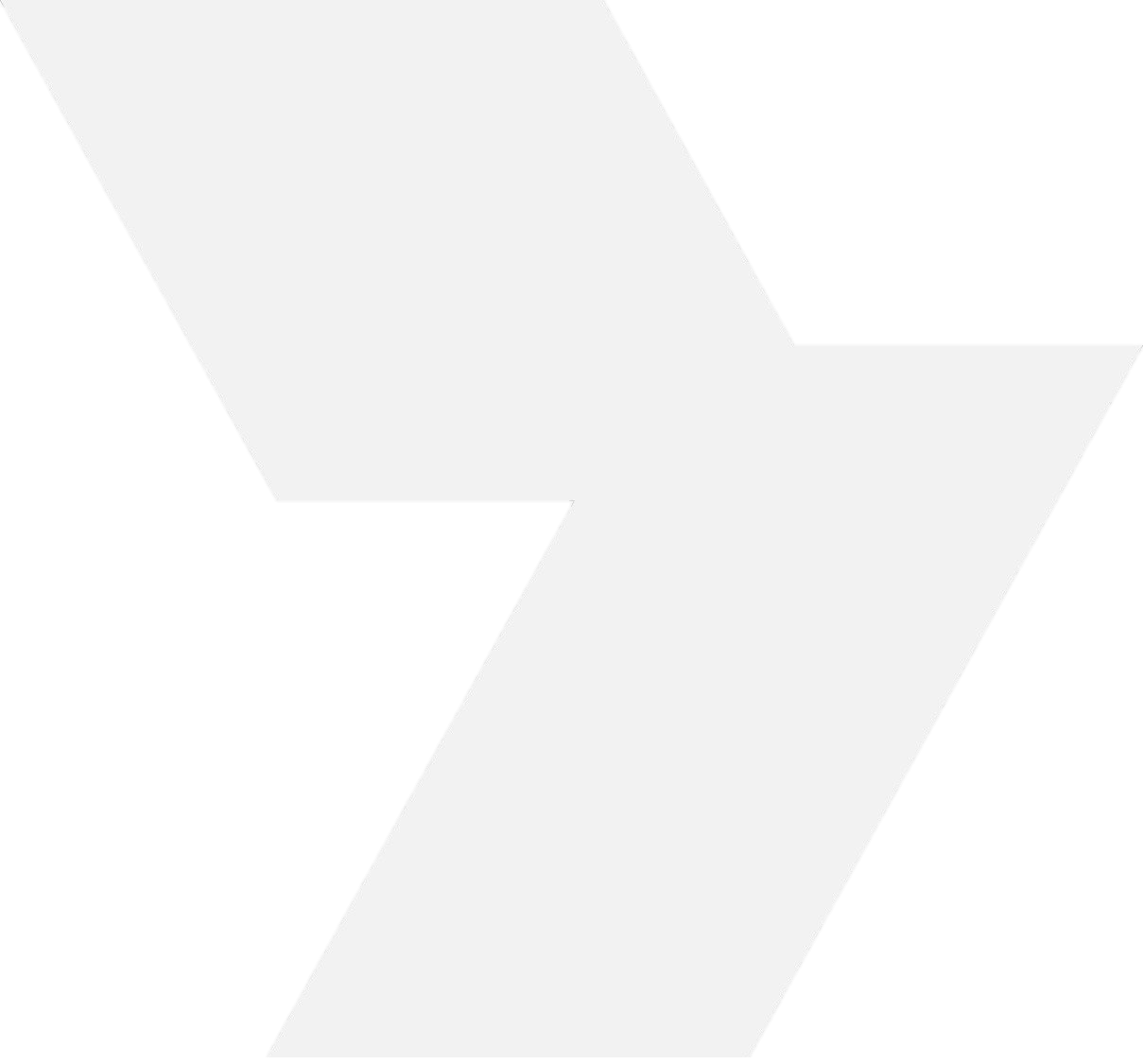 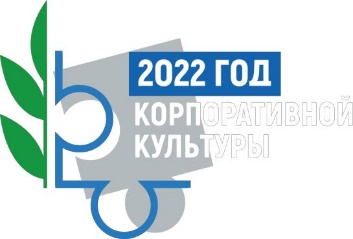 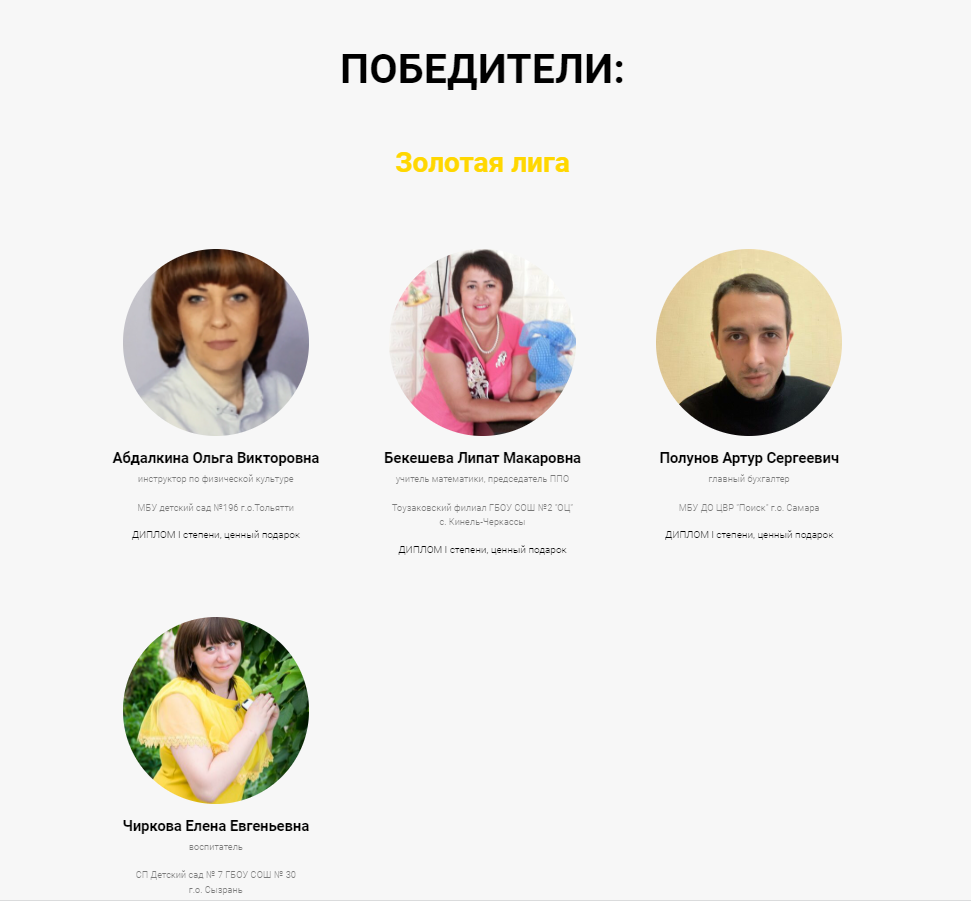 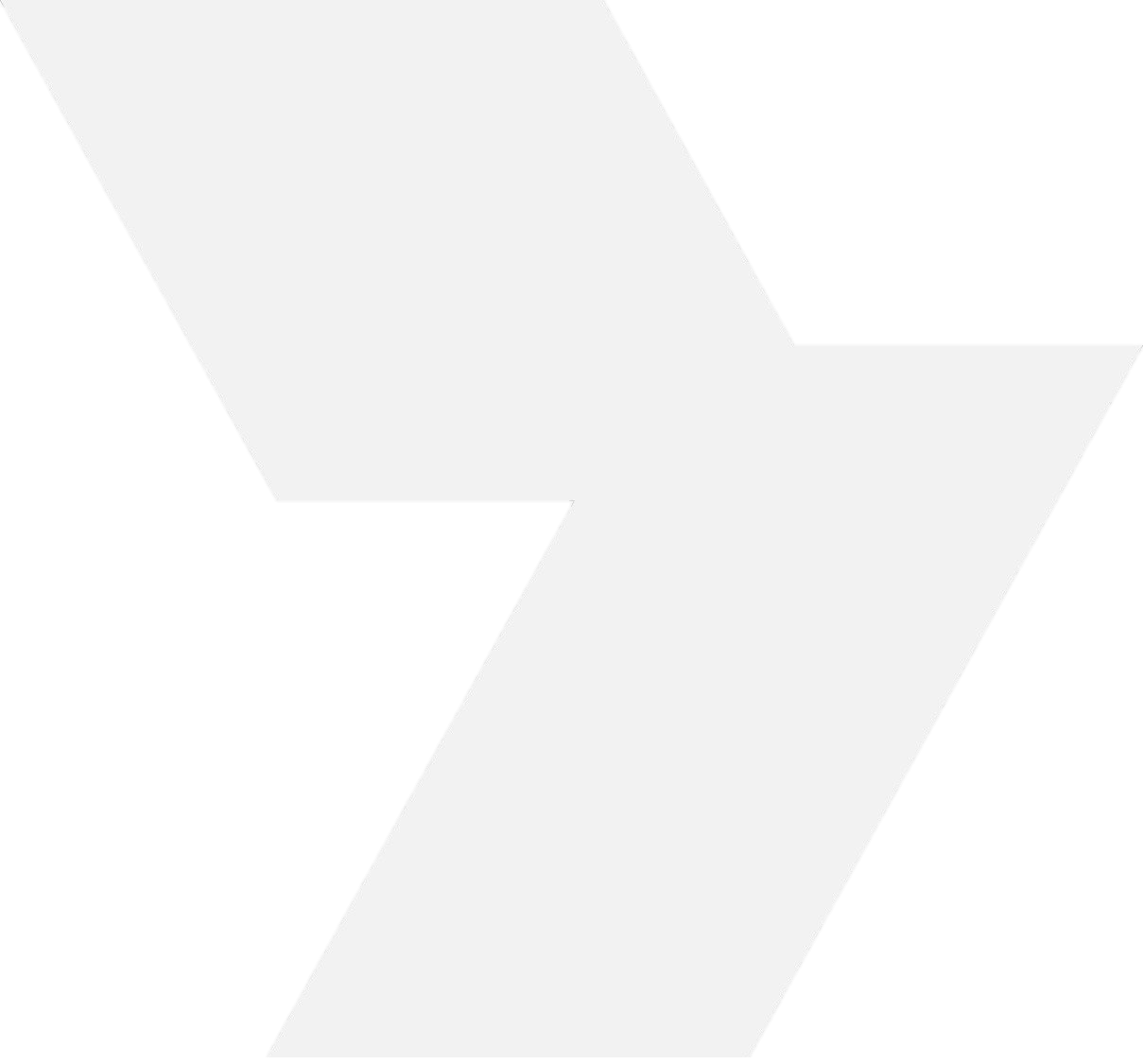 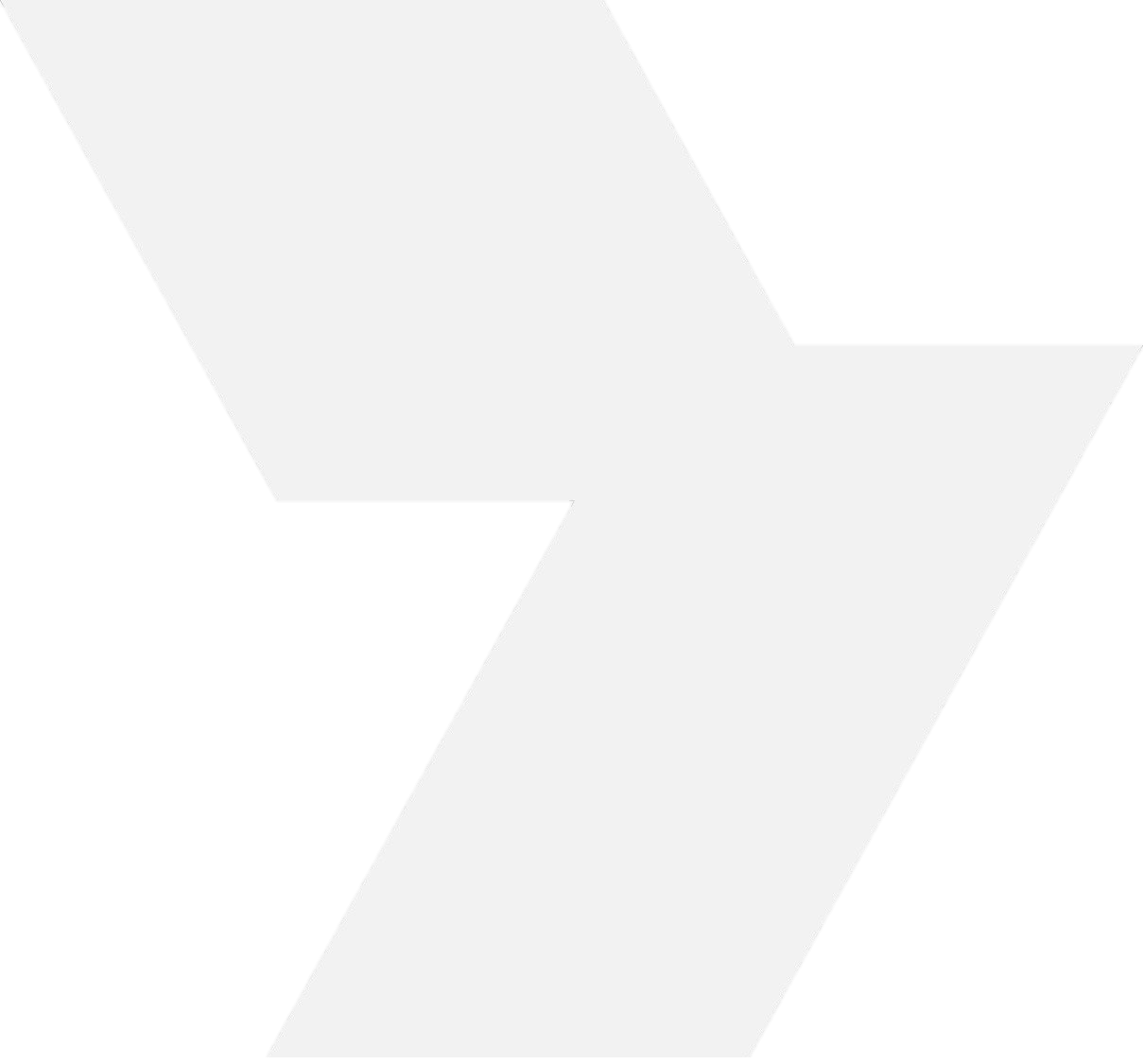 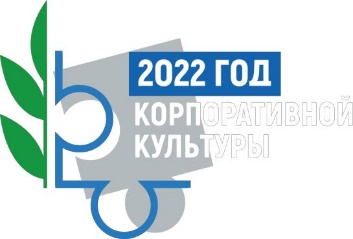 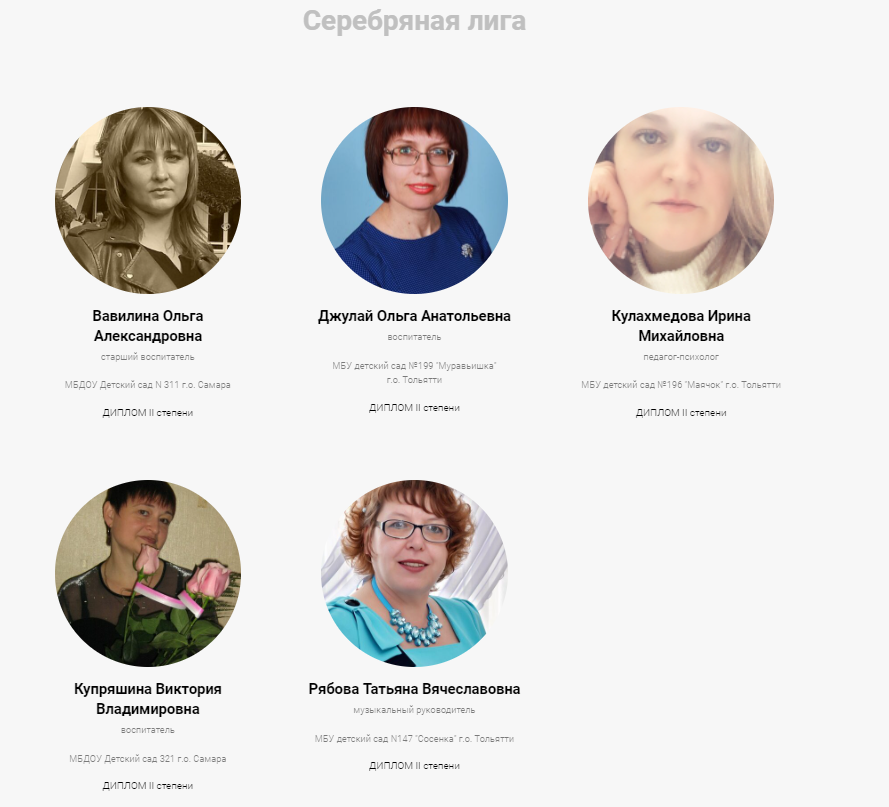 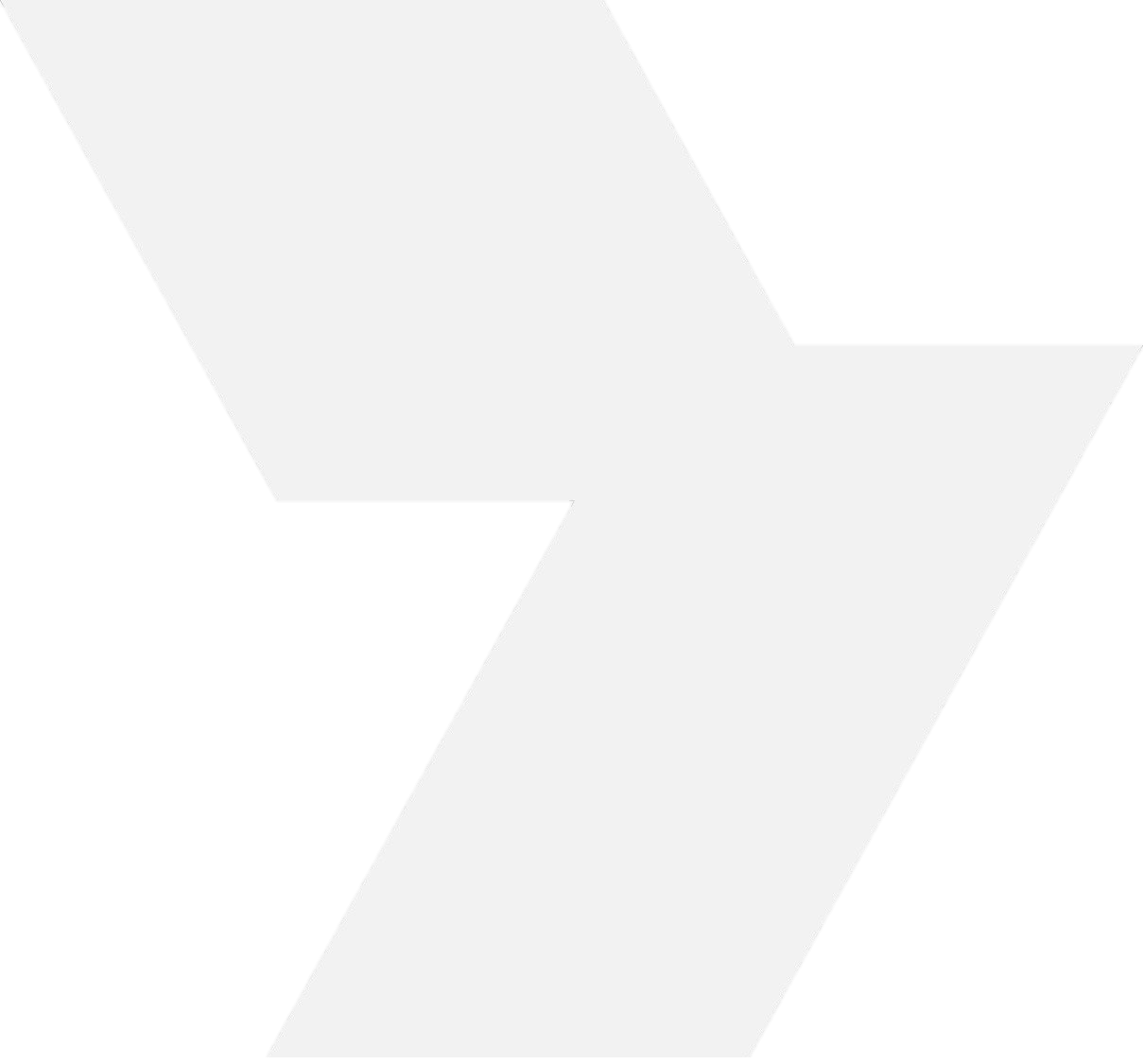 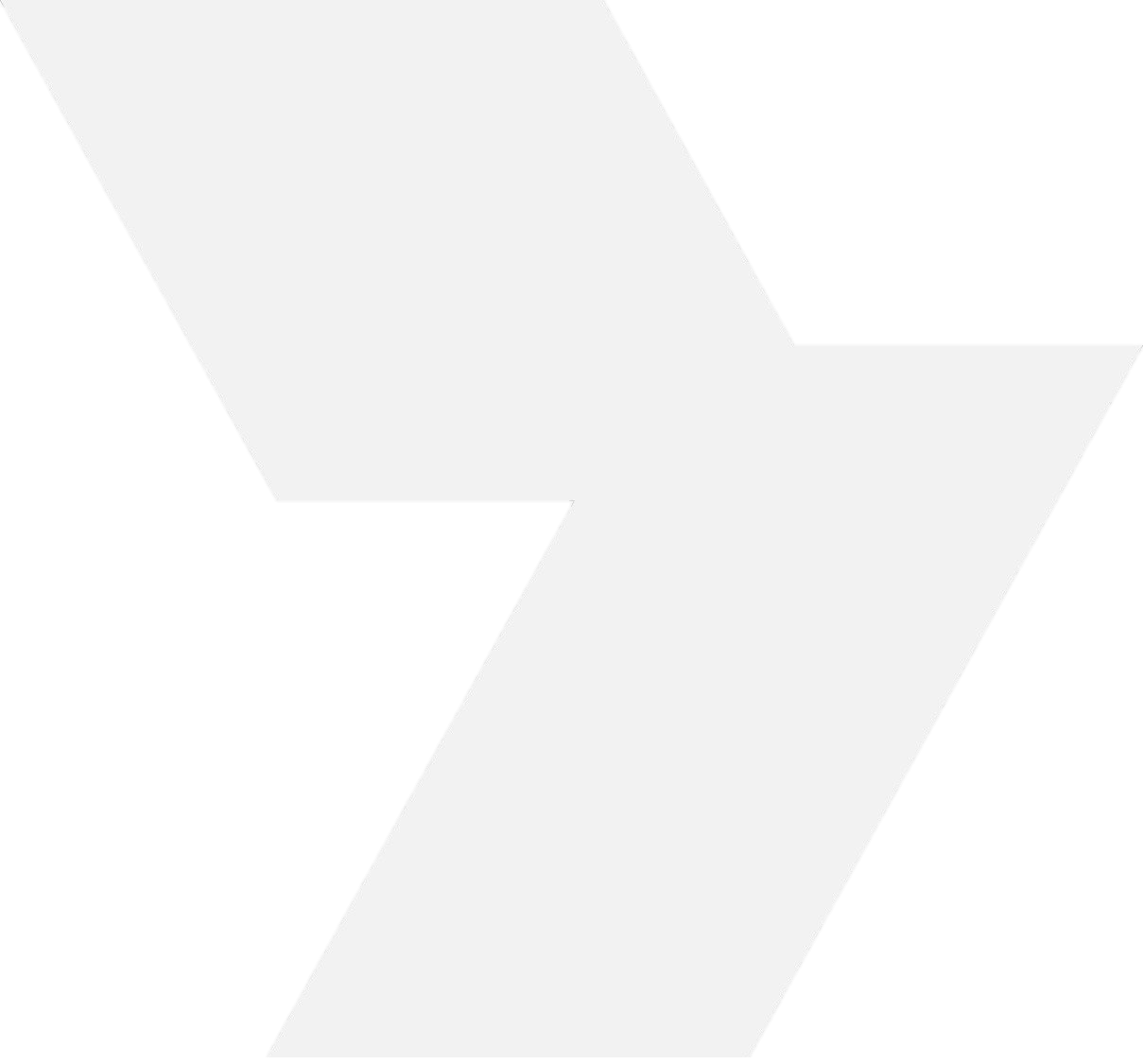 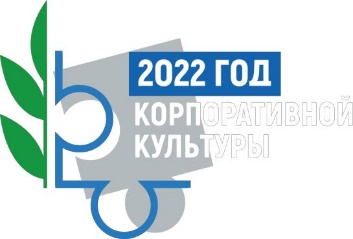 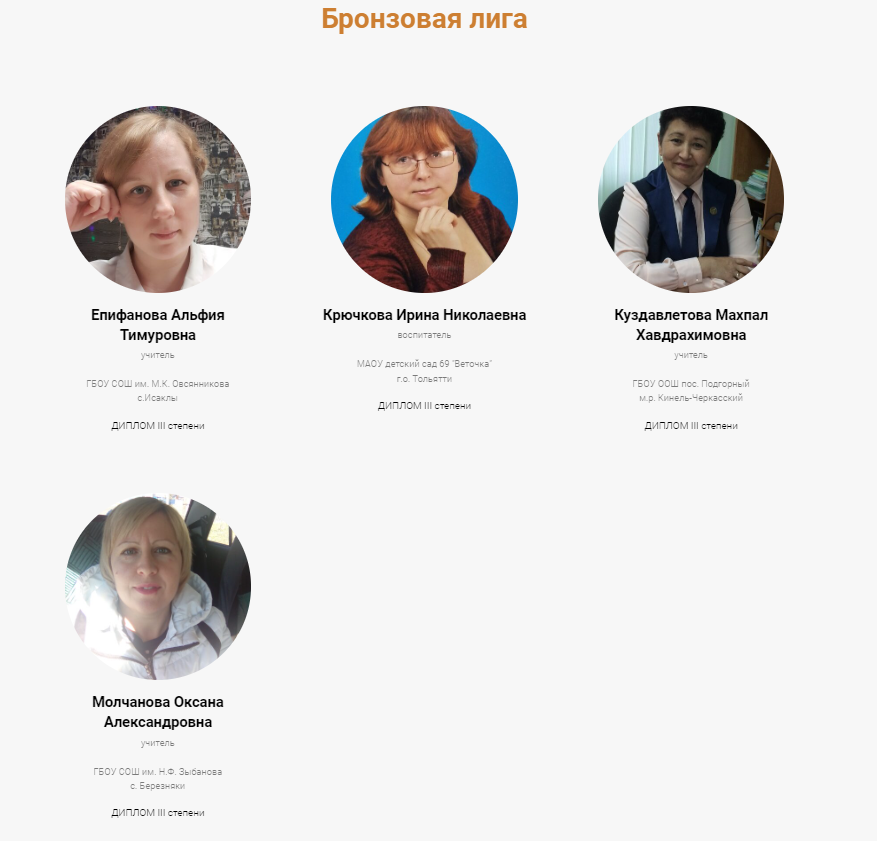 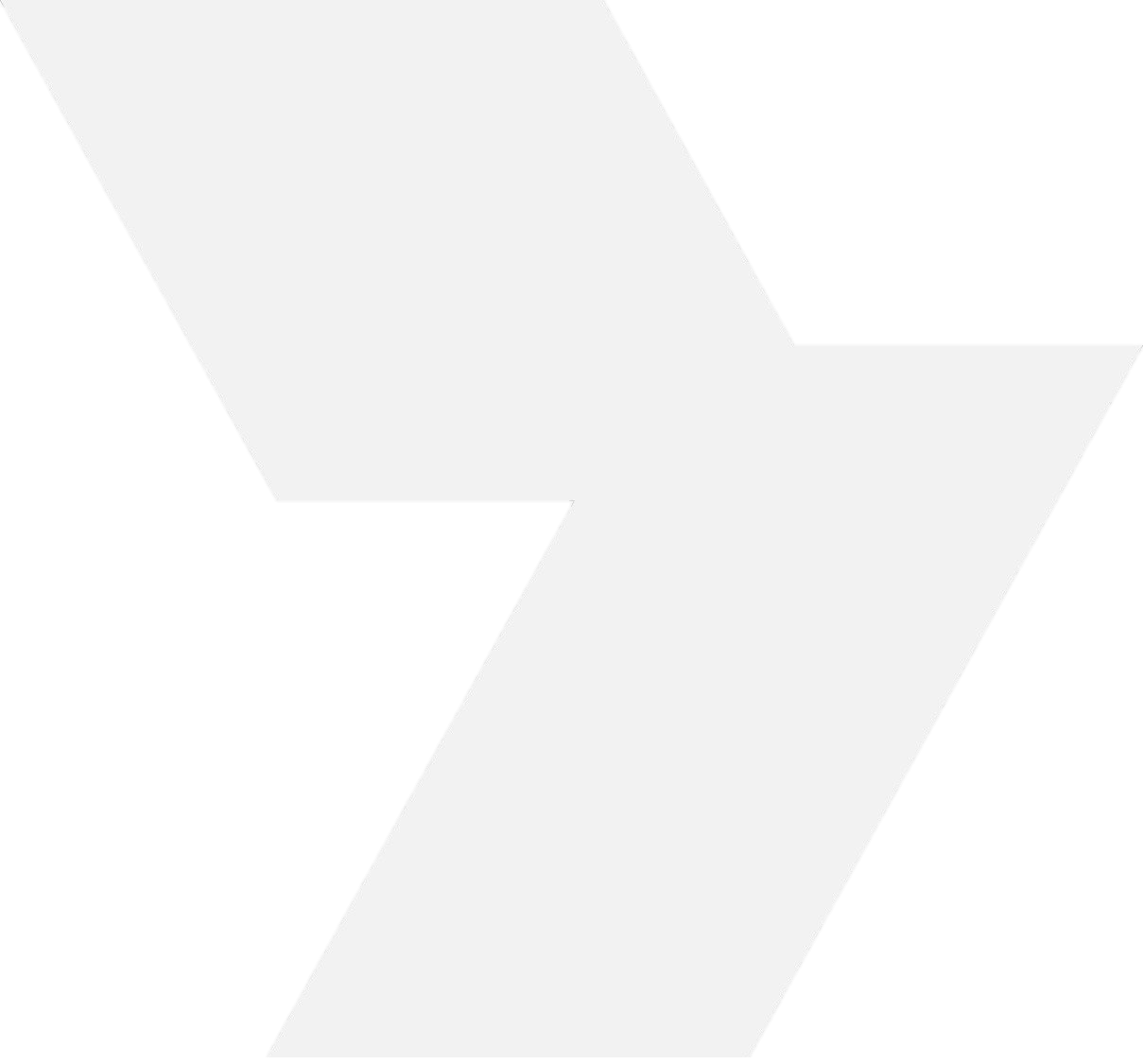 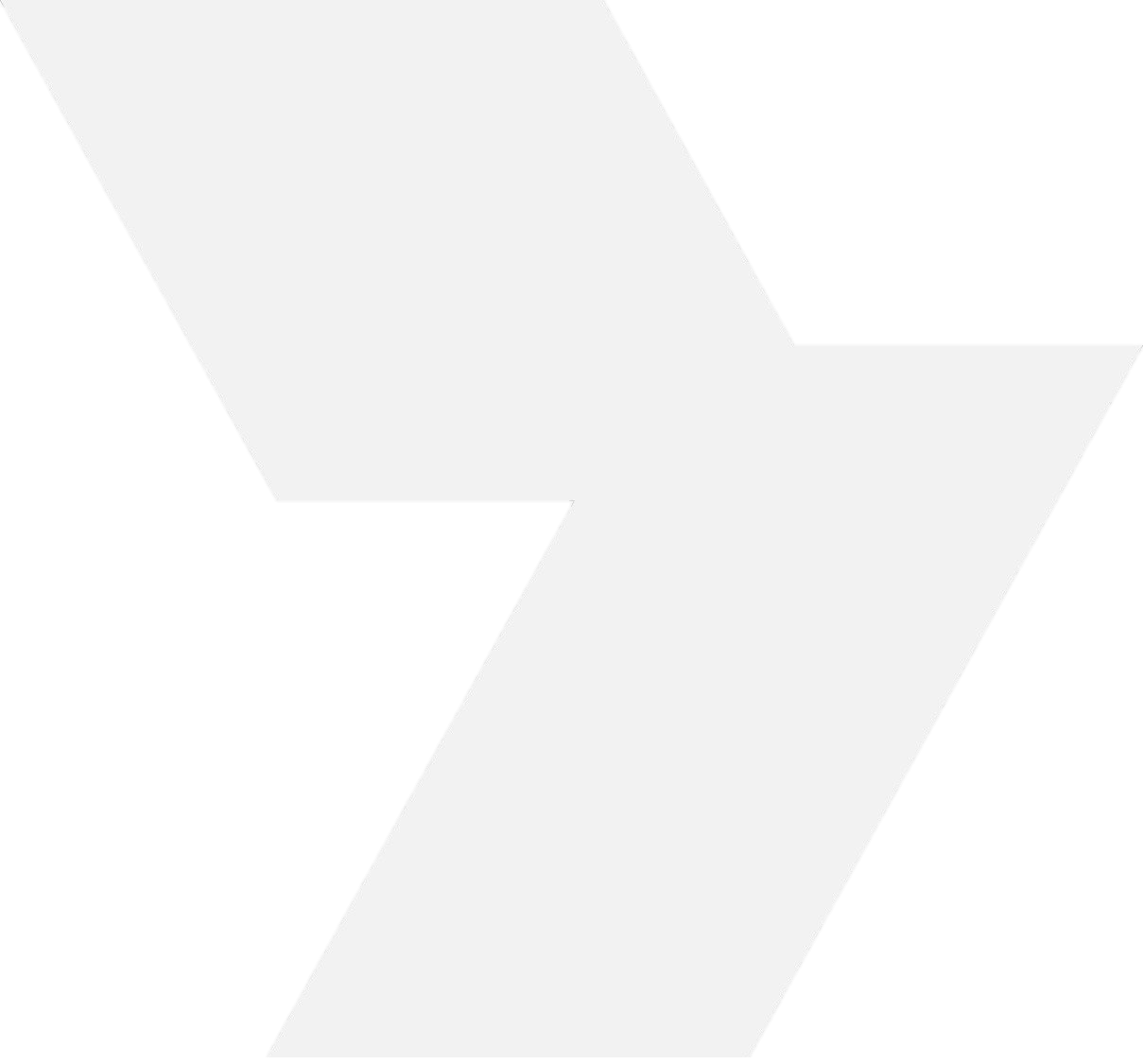 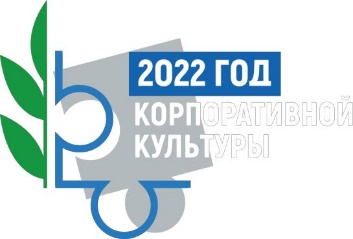 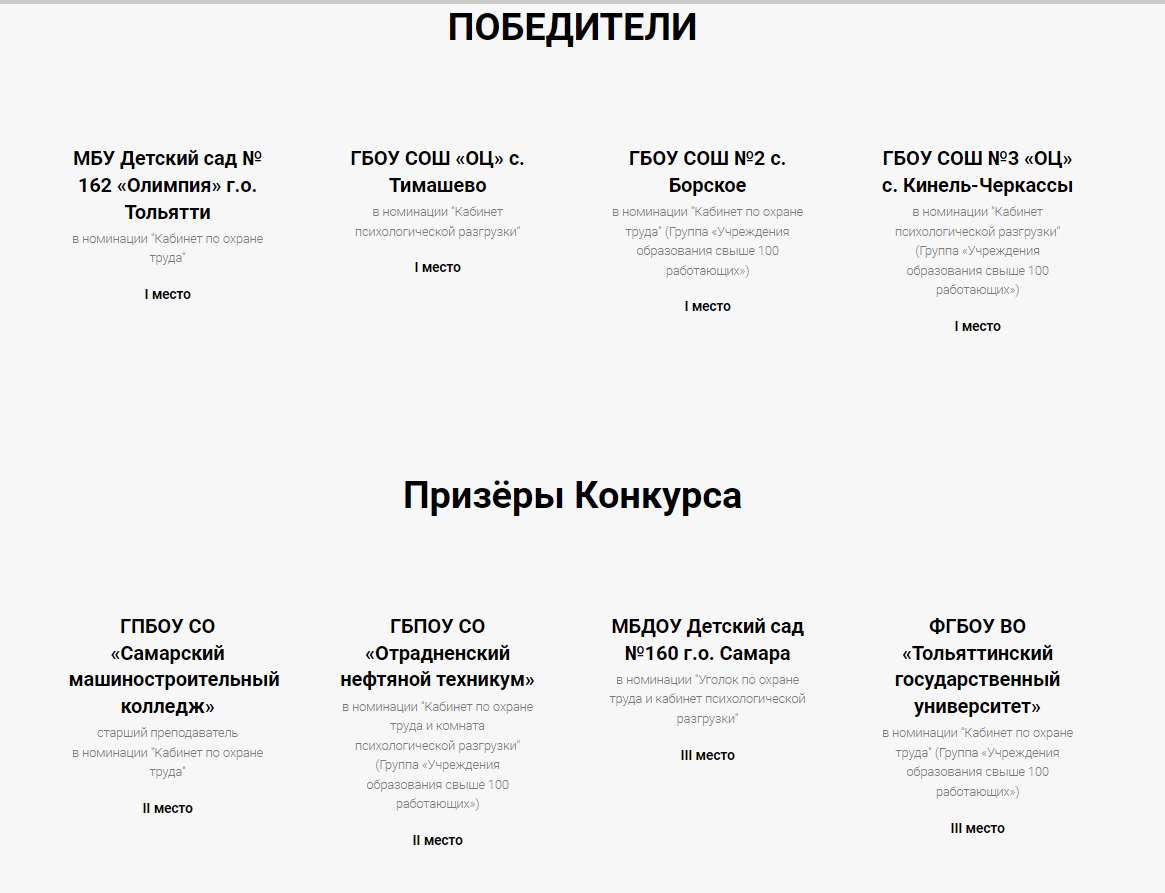 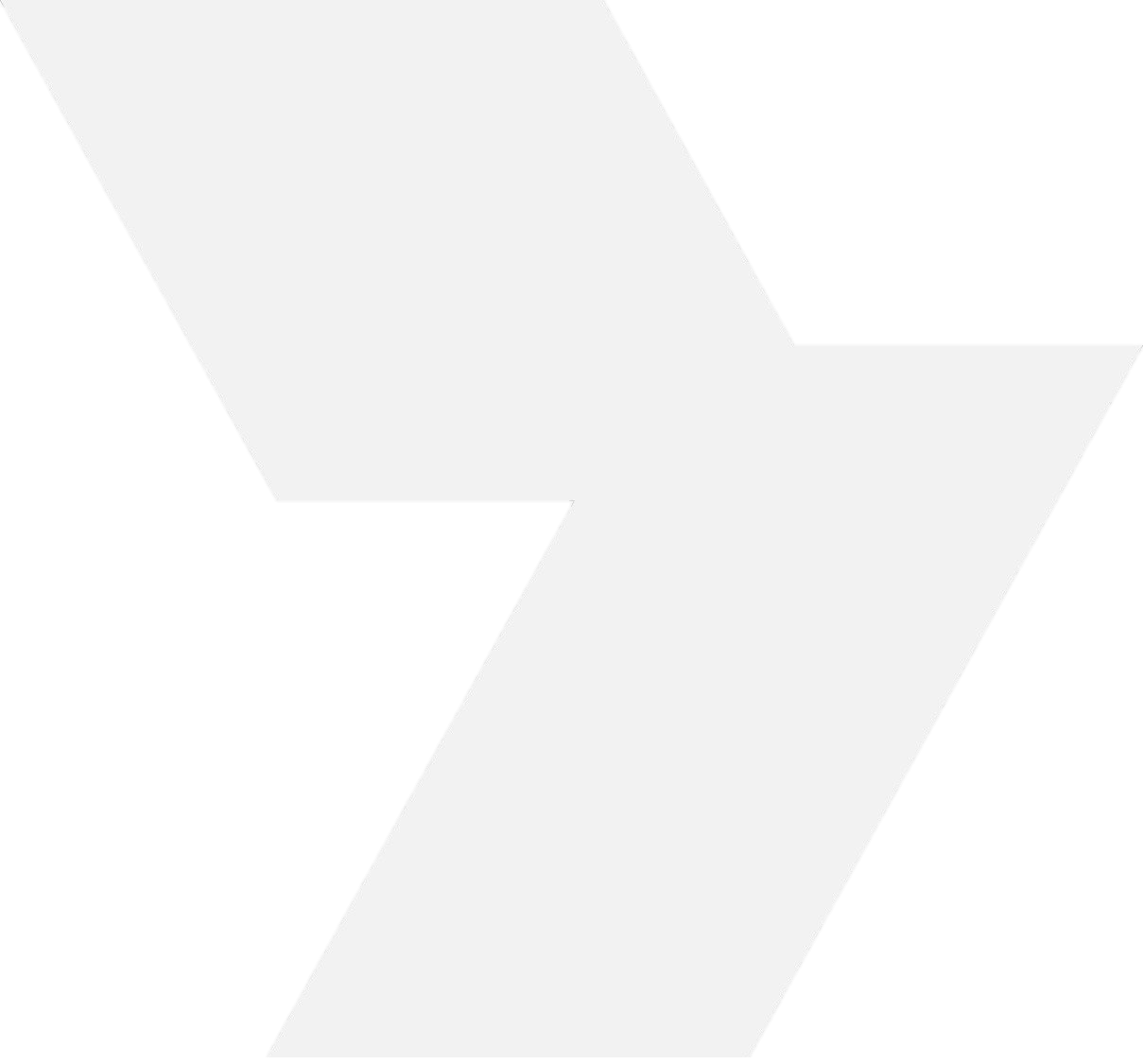 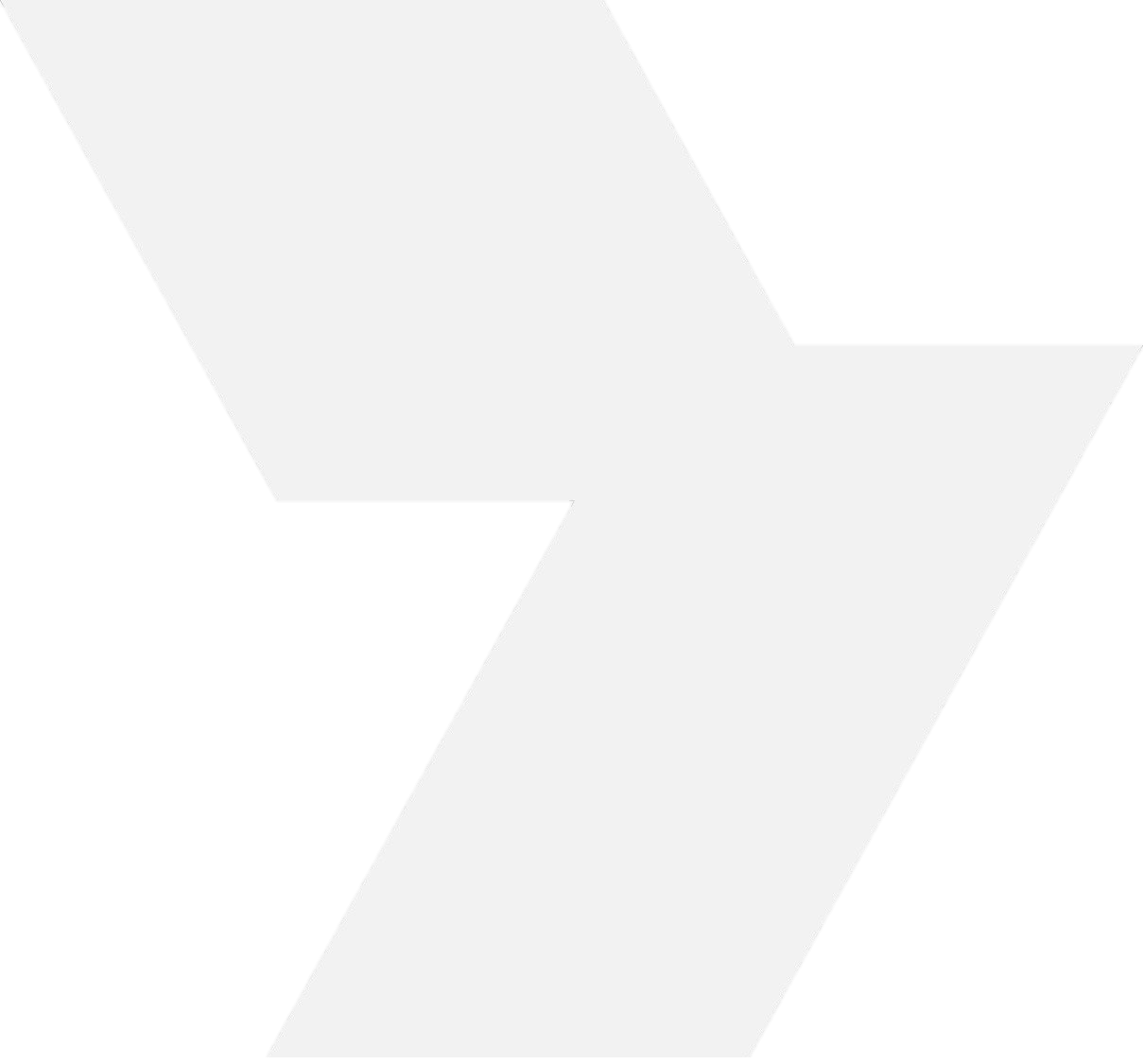 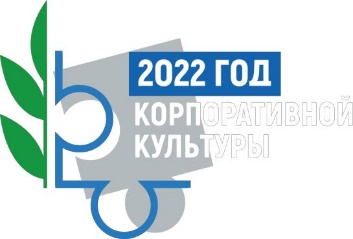 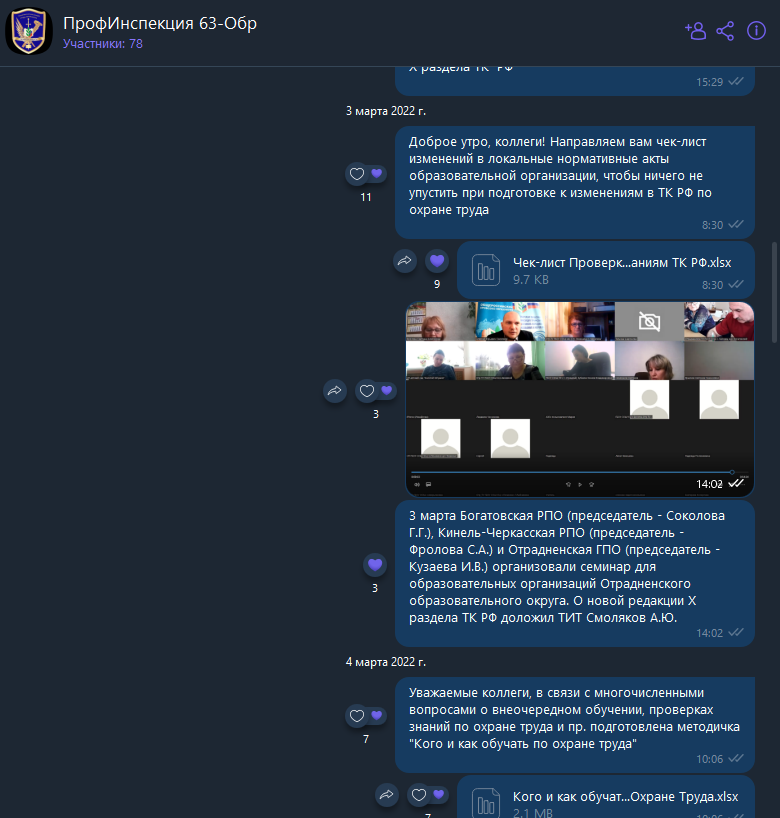 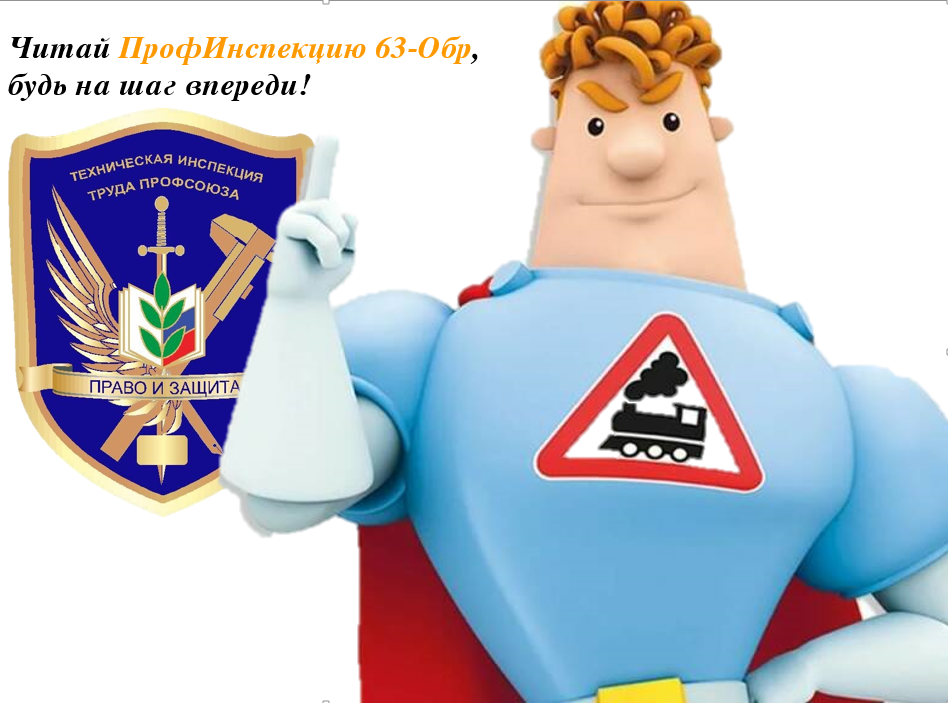 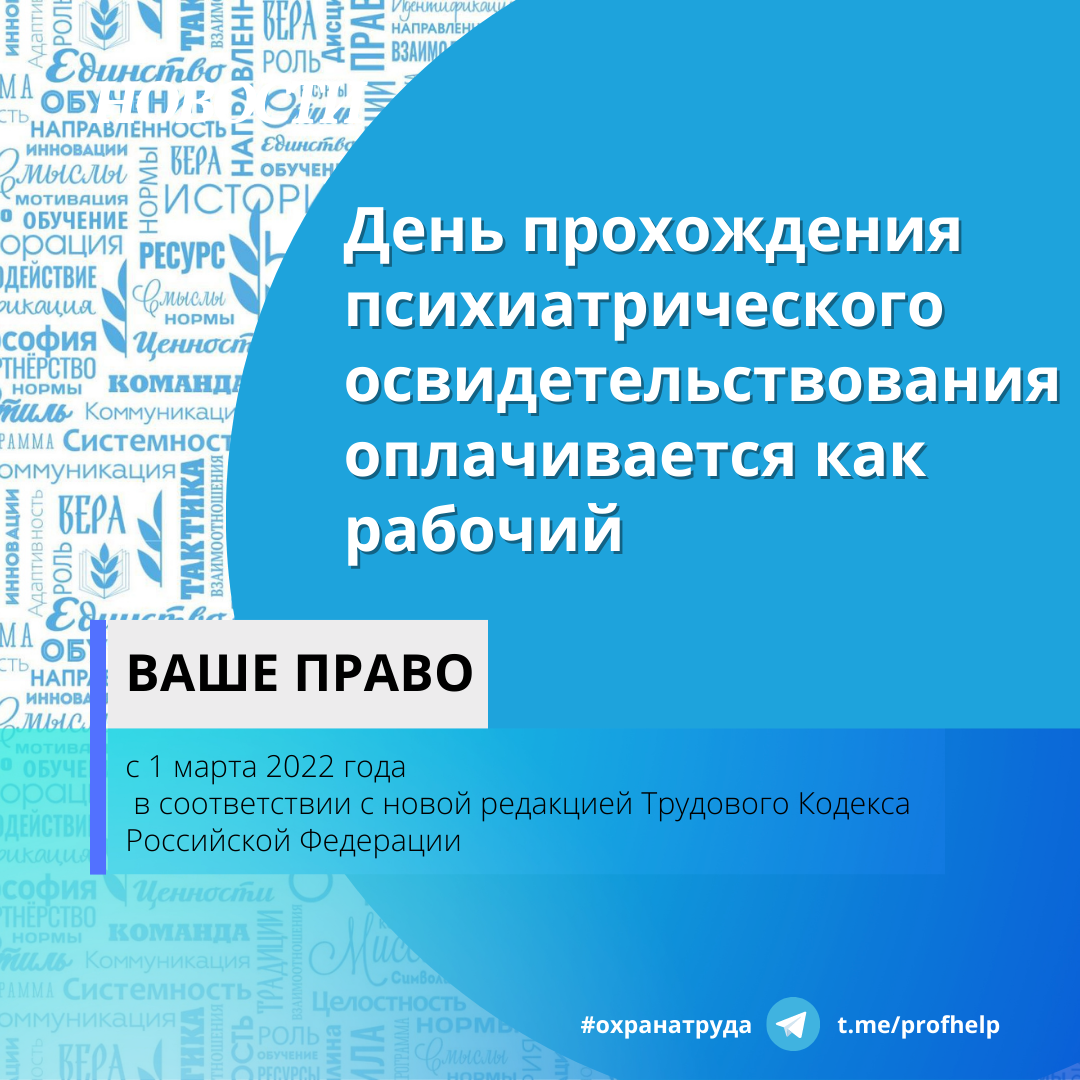 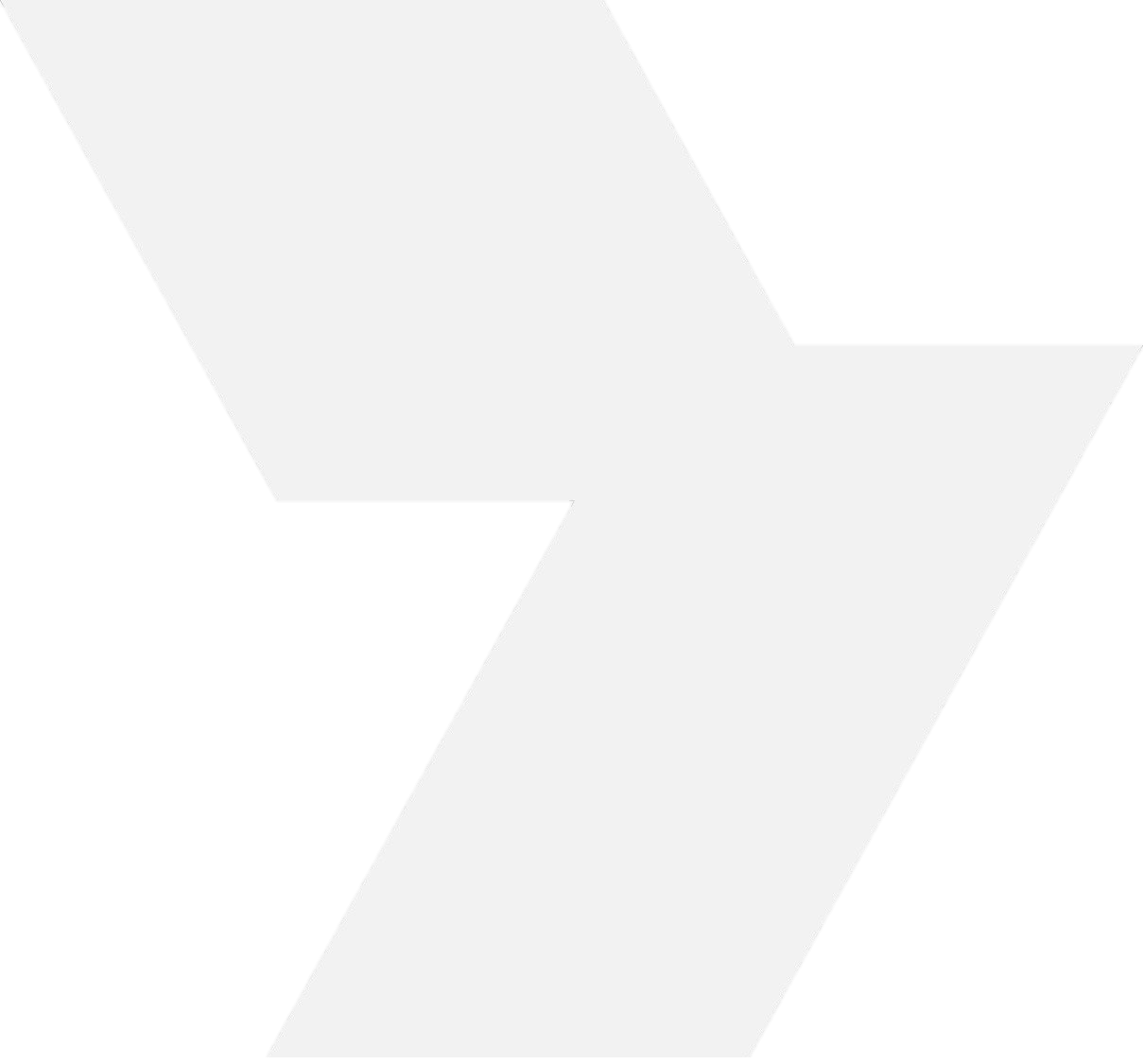 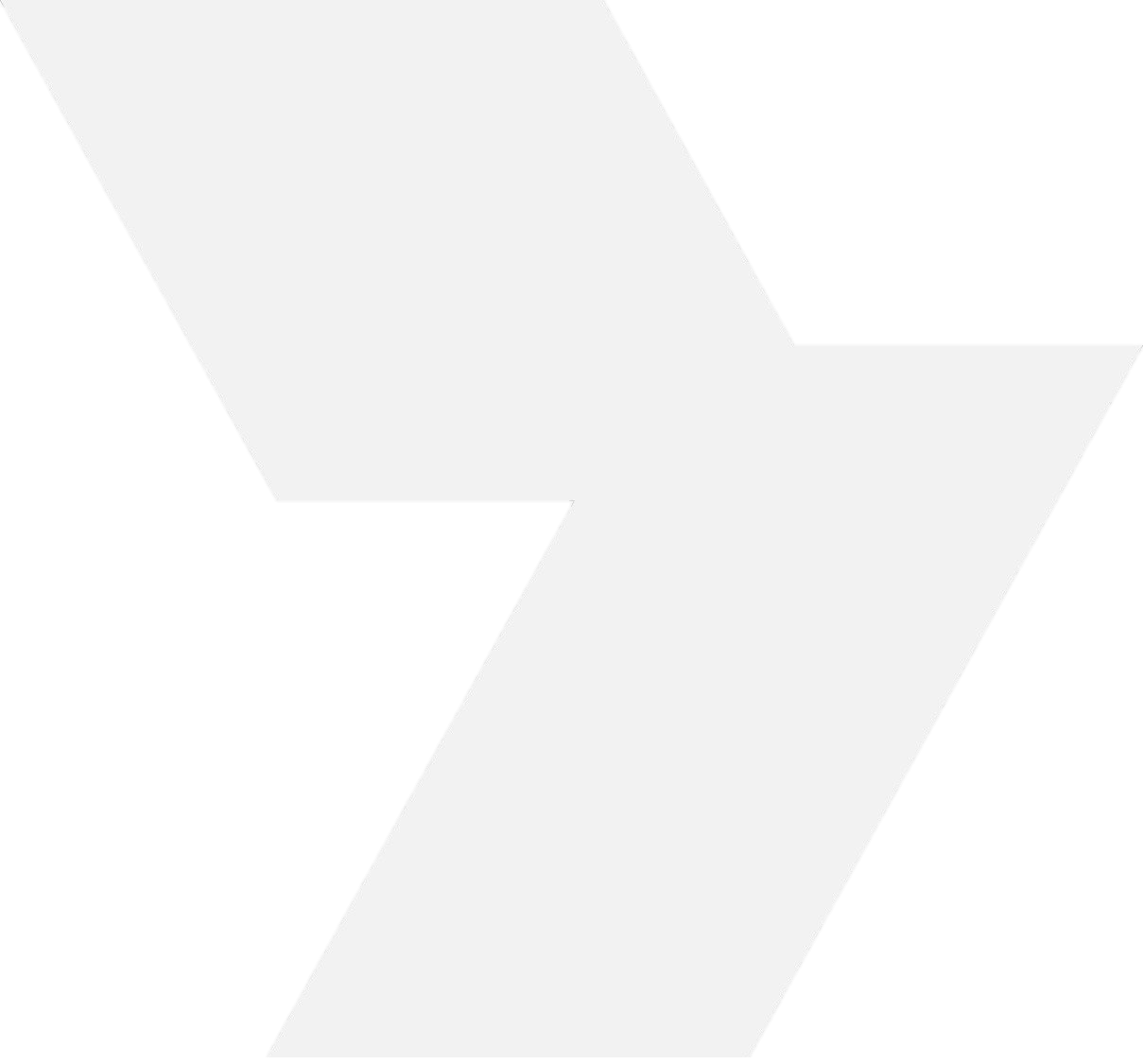 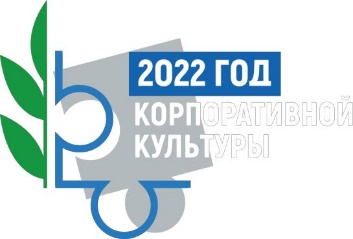 Внештатные технические инспекторы труда
Самарской областной организации Профсоюза работников народного образования и науки Российской Федерации
Олейник Николай Васильевич, преподаватель кафедры методики физической культуры и оздоровительно-профилактической работы ГАУ ДПО Самарской области «Институт развития образования»
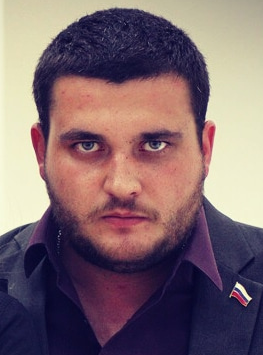 Сатонин Алексей Вадимович, 
Преподаватель кафедры «Промышленная теплоэнергетика» СамГТУ, 
зам. председателя ППО студентов СамГТУ
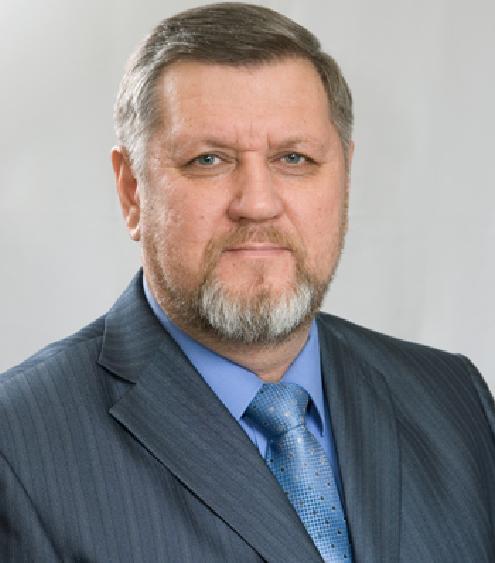 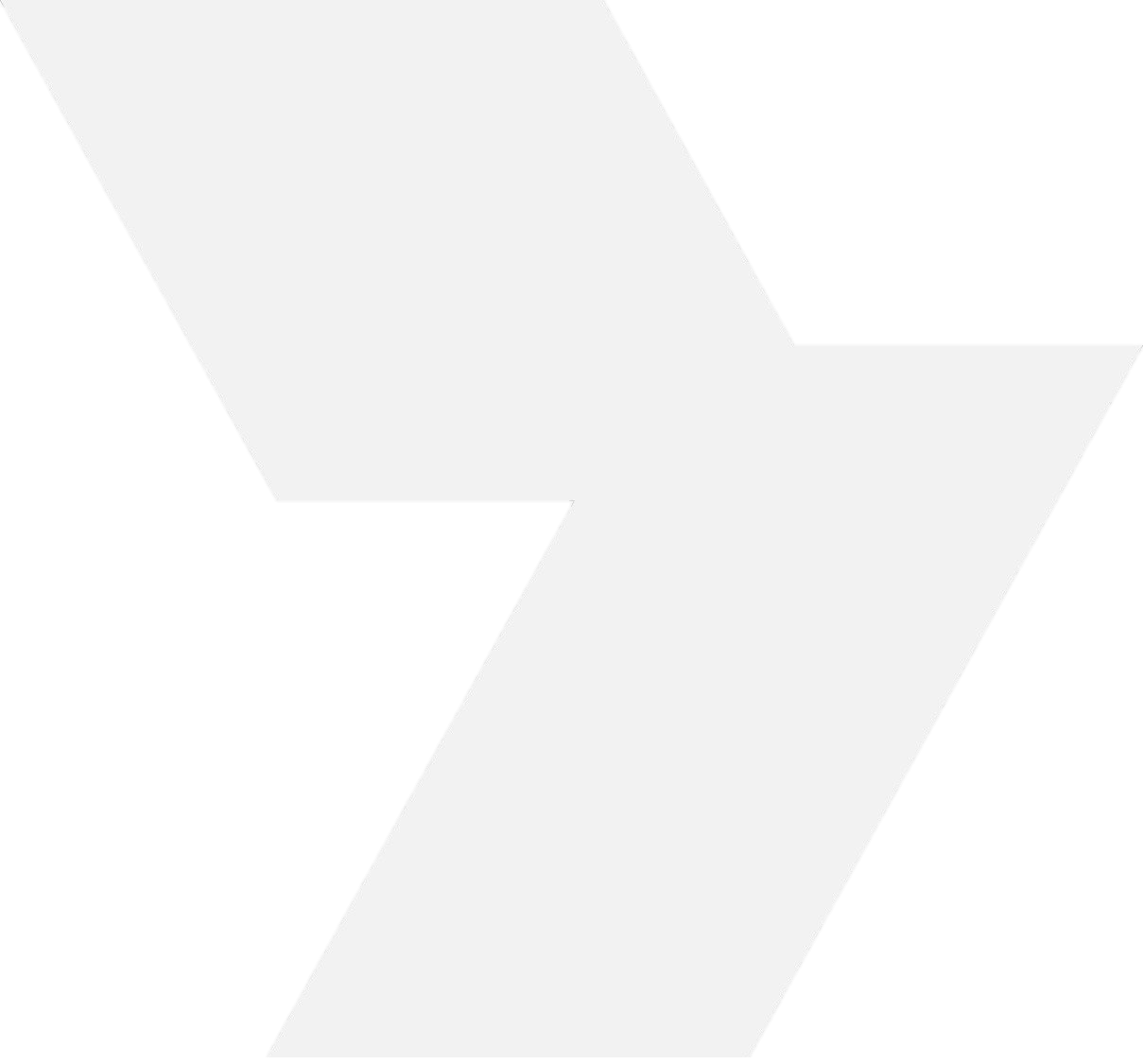 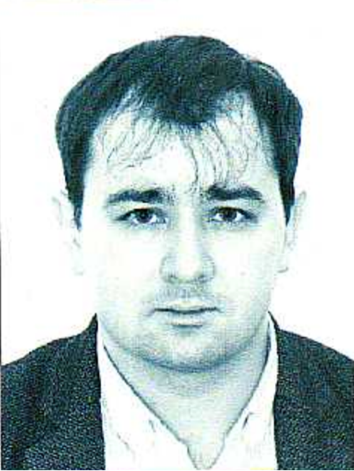 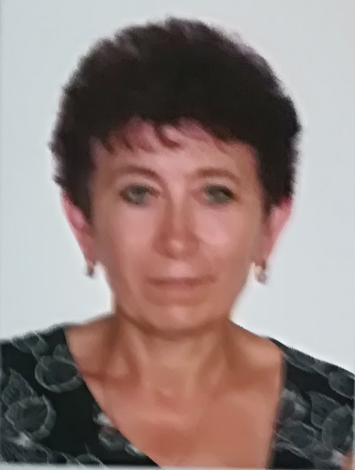 Курносова Ирина Ивановна, 
специалист по охране труда 
МБДОУ «Детский сад №300» г.о. Самара
Файрушин Рафаэль Идрисович, 
учитель физики, зам. директора 
МБОУ Гимназия №3 г.о. Самара
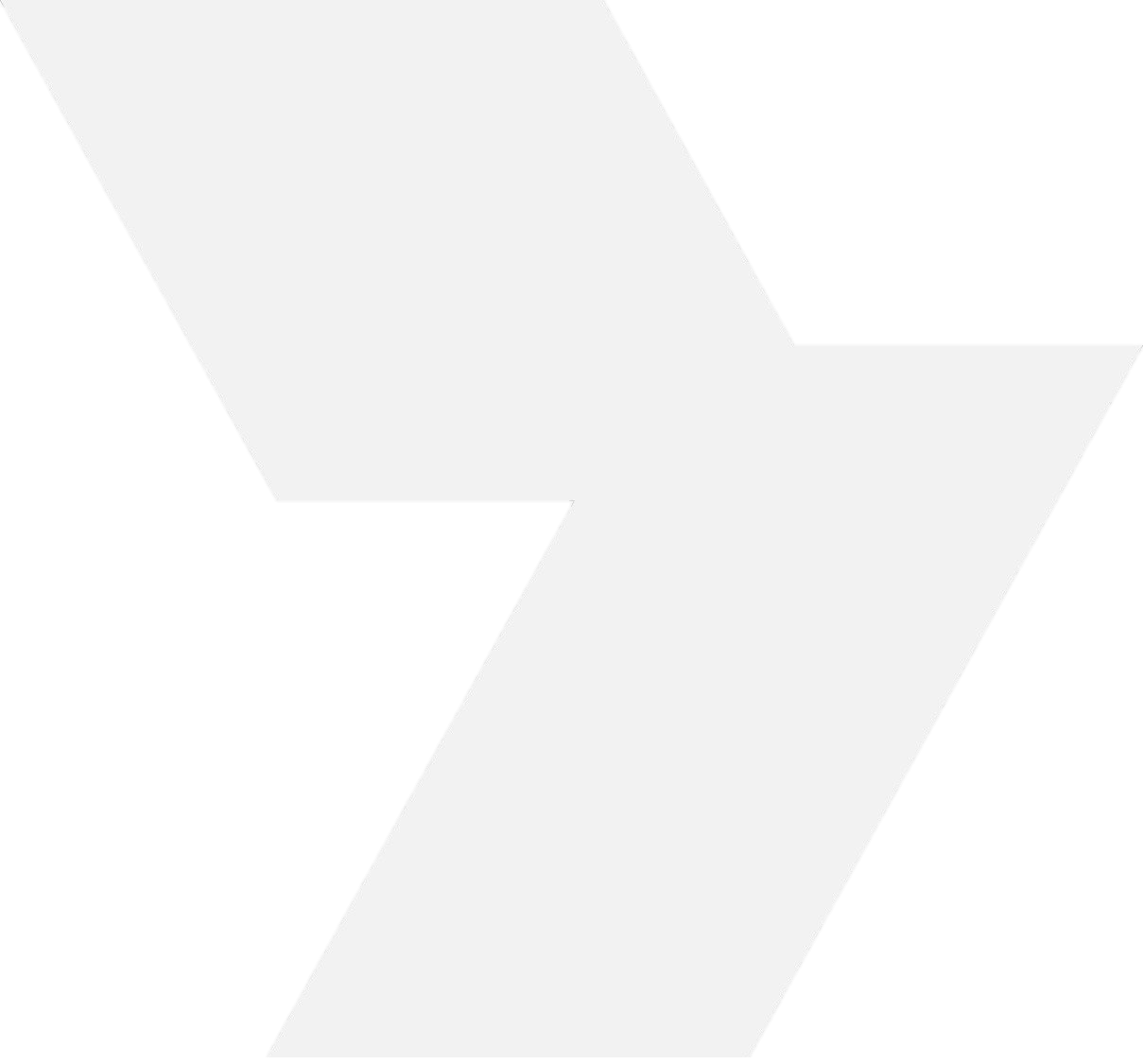 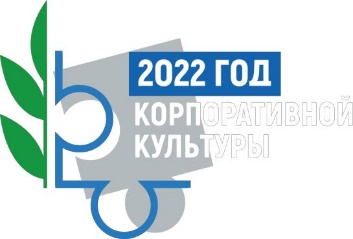 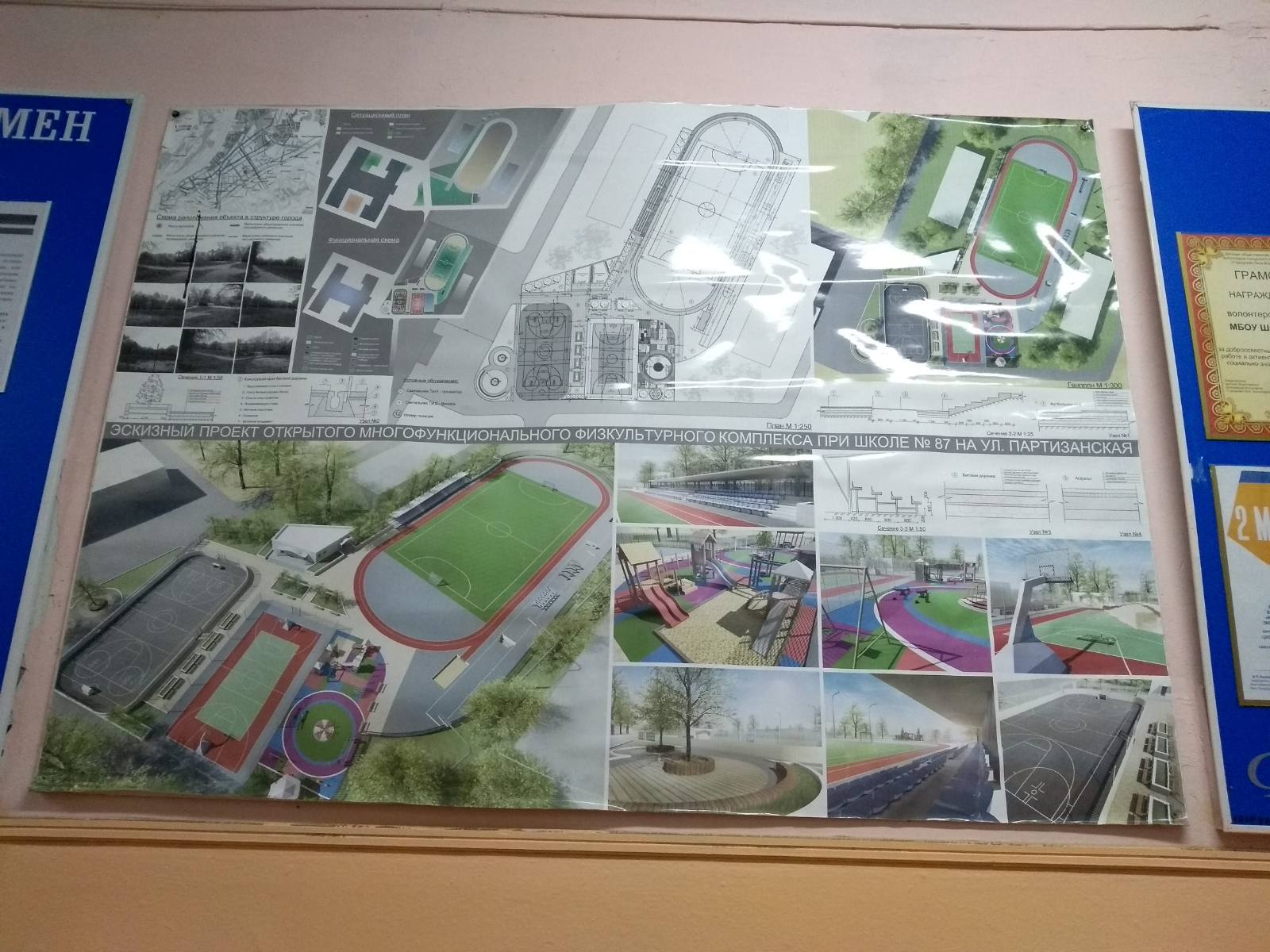 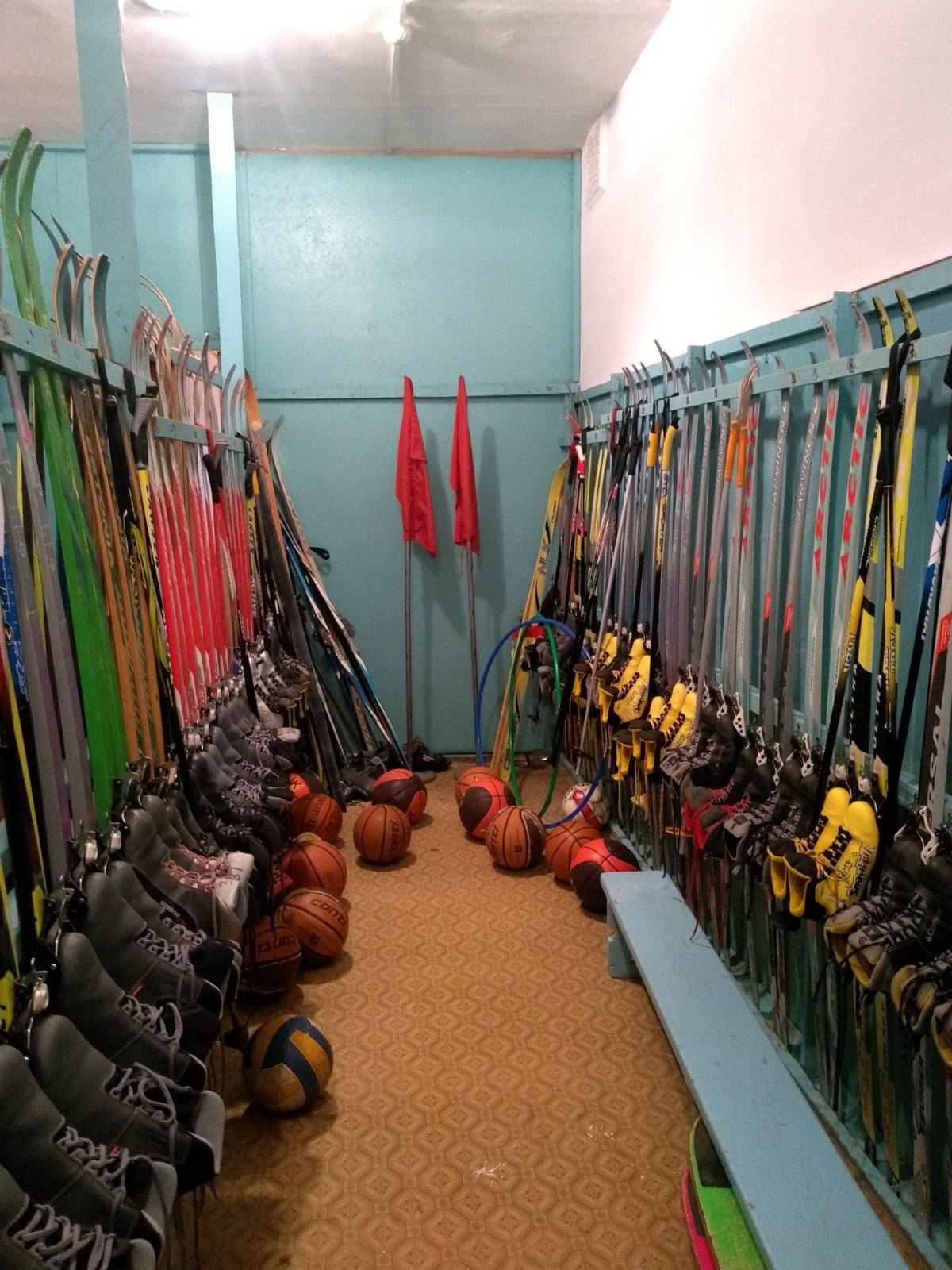 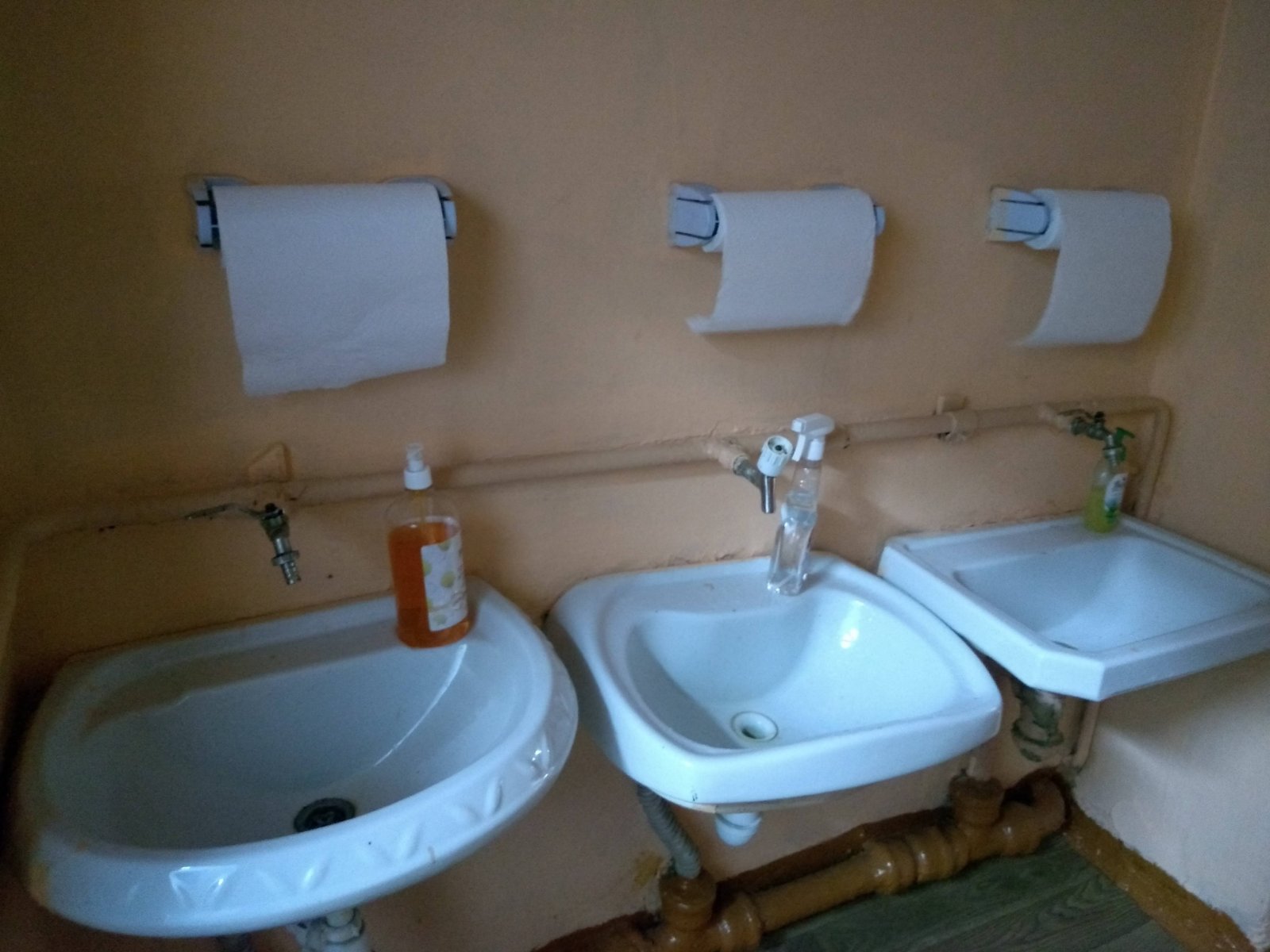 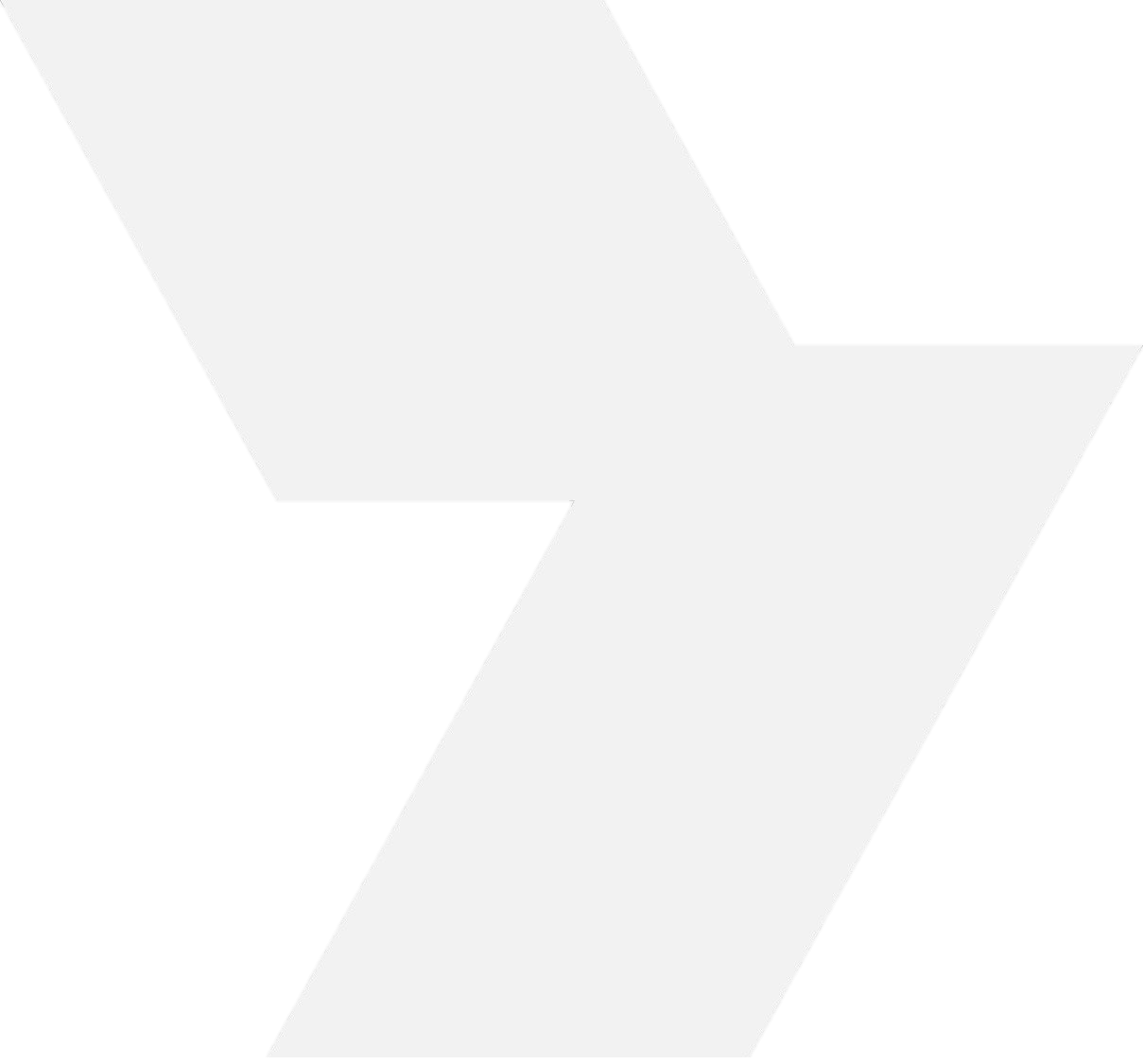 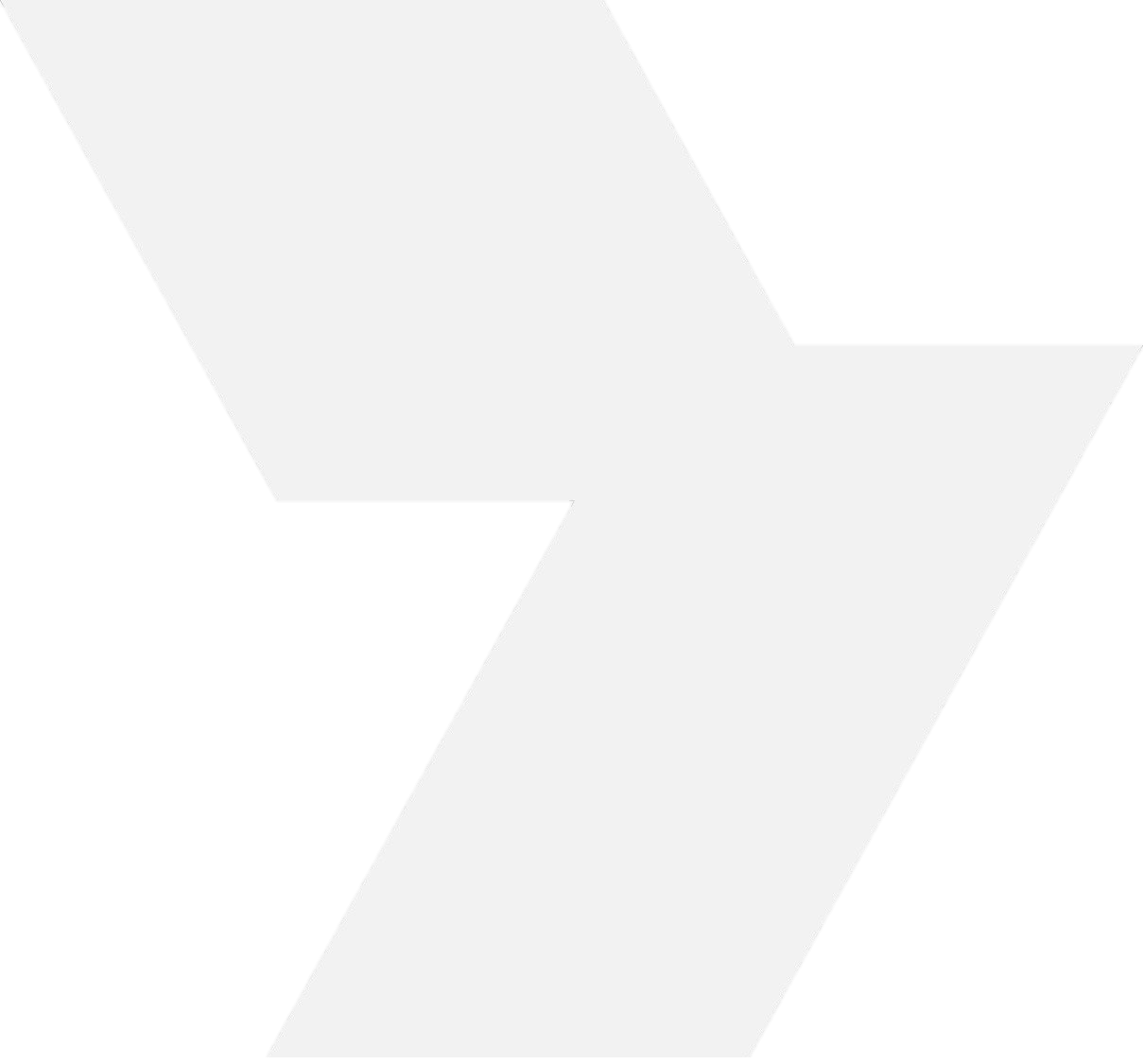 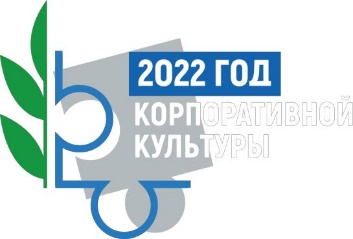 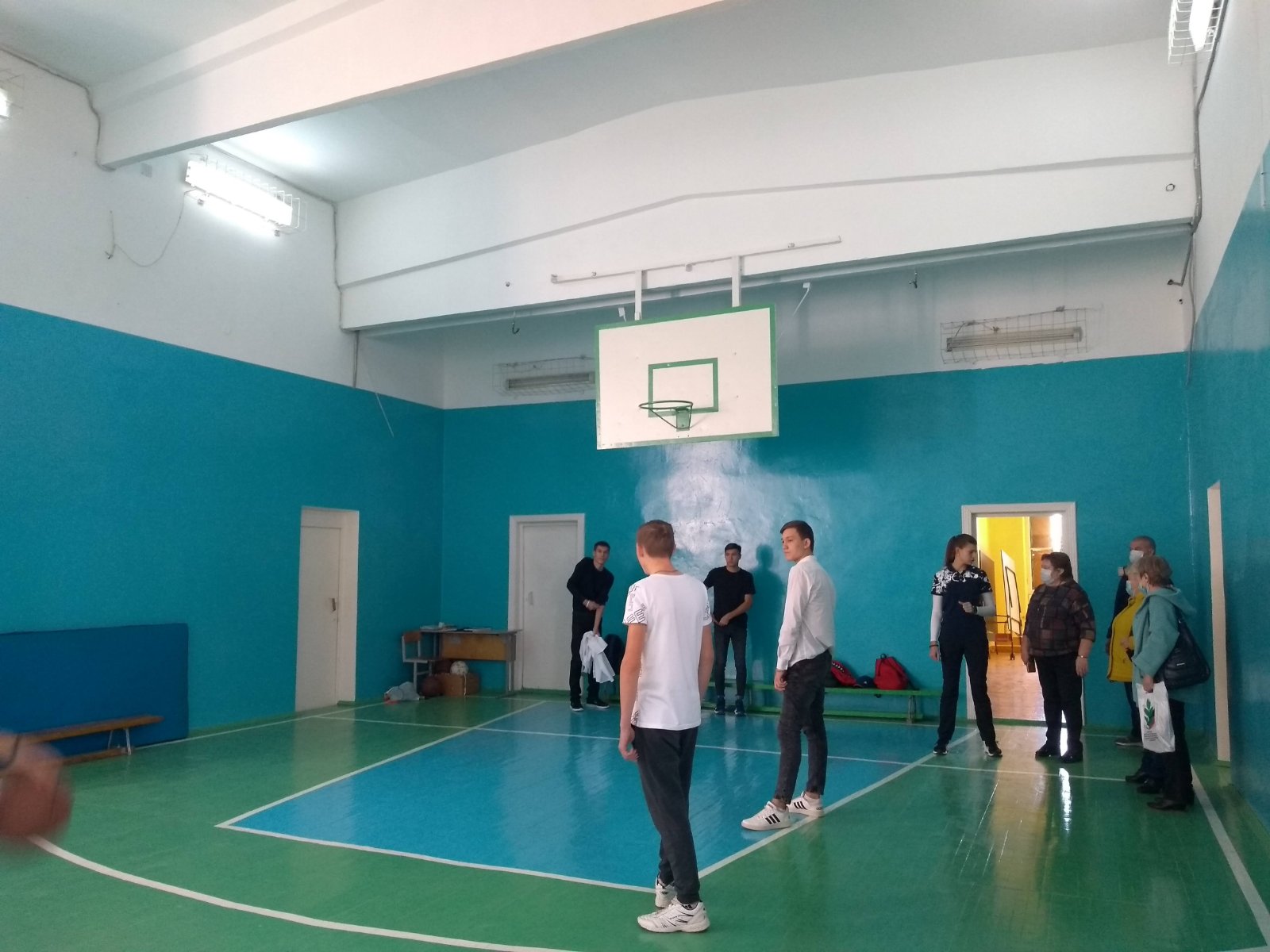 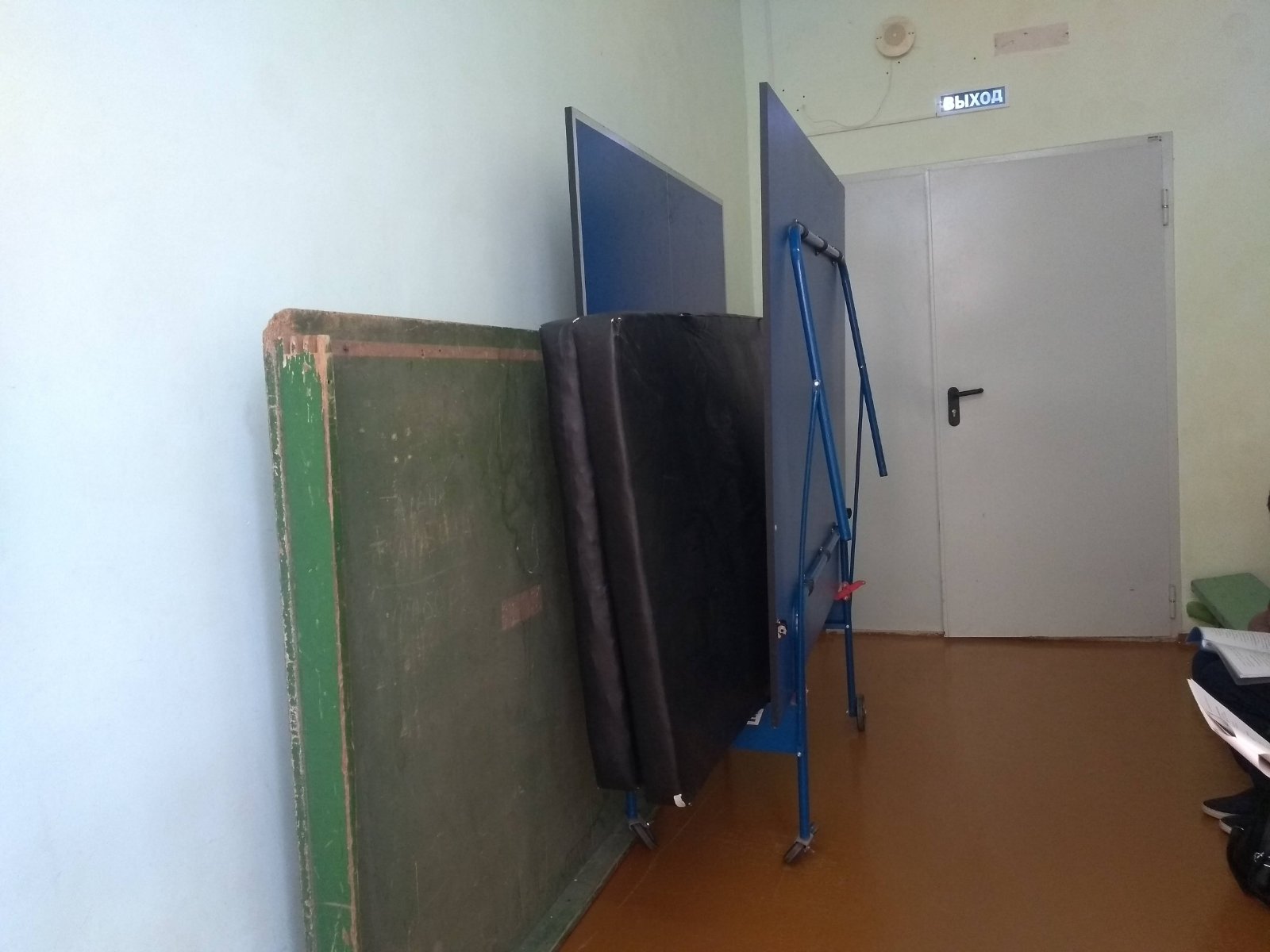 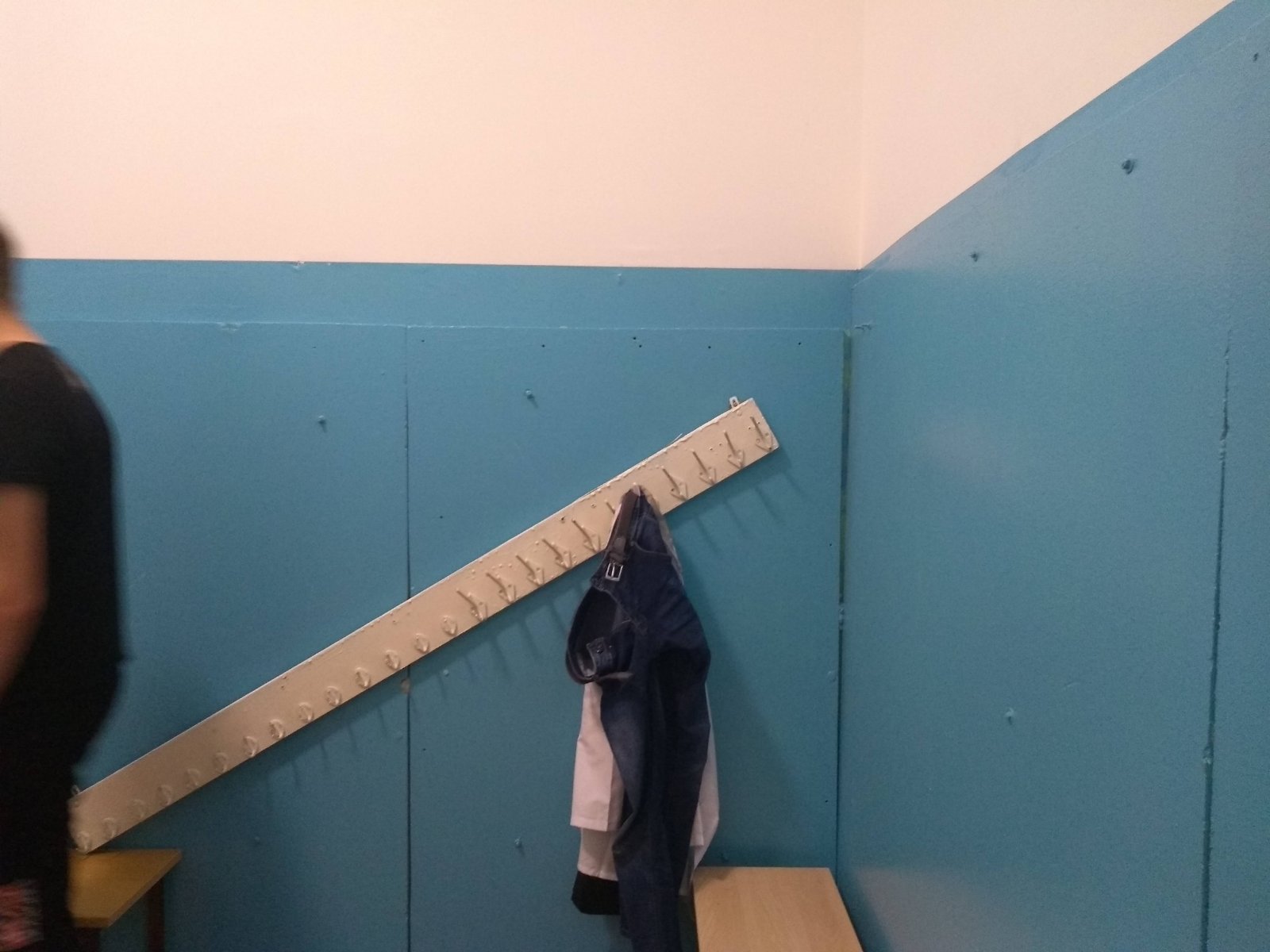 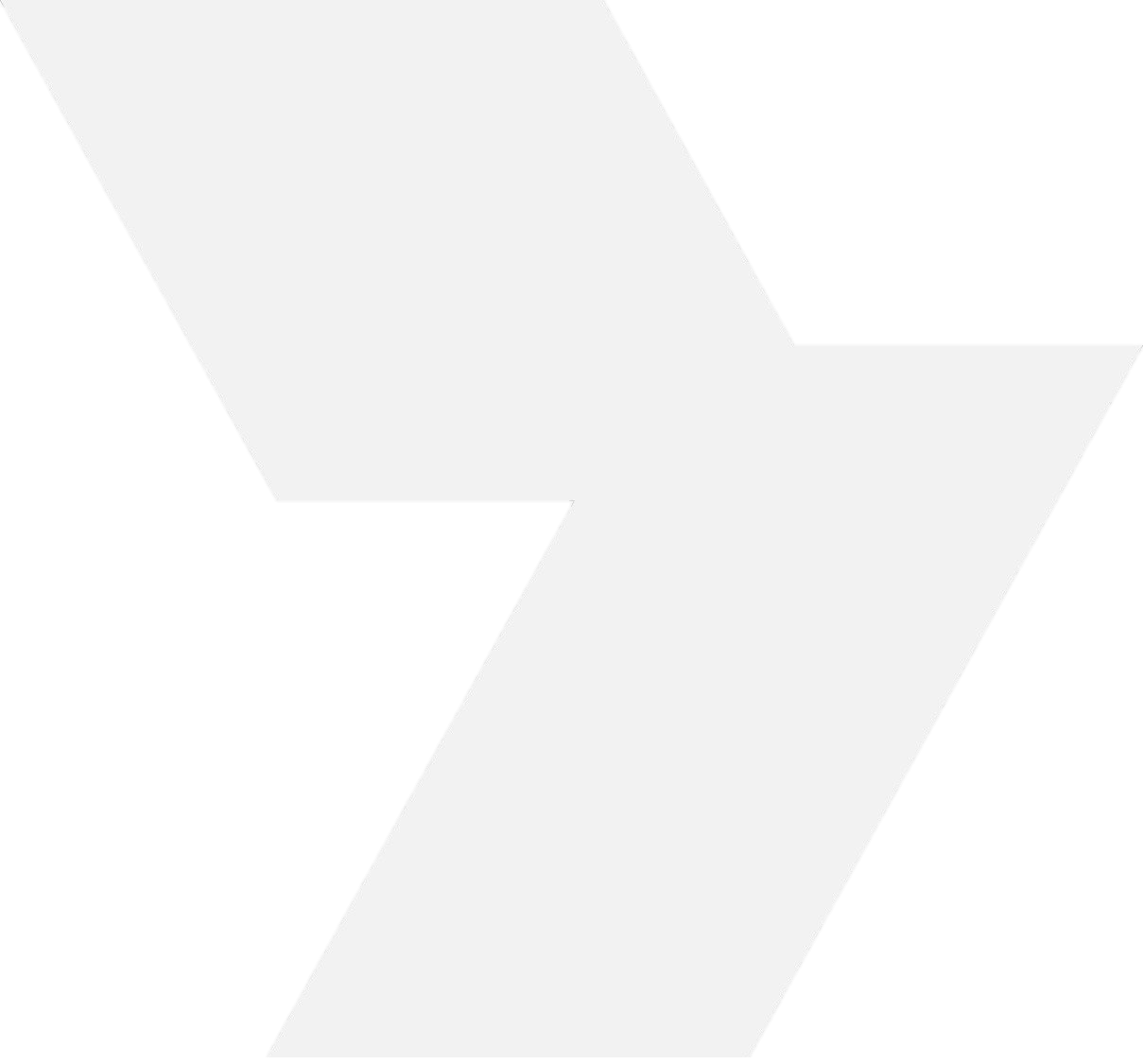 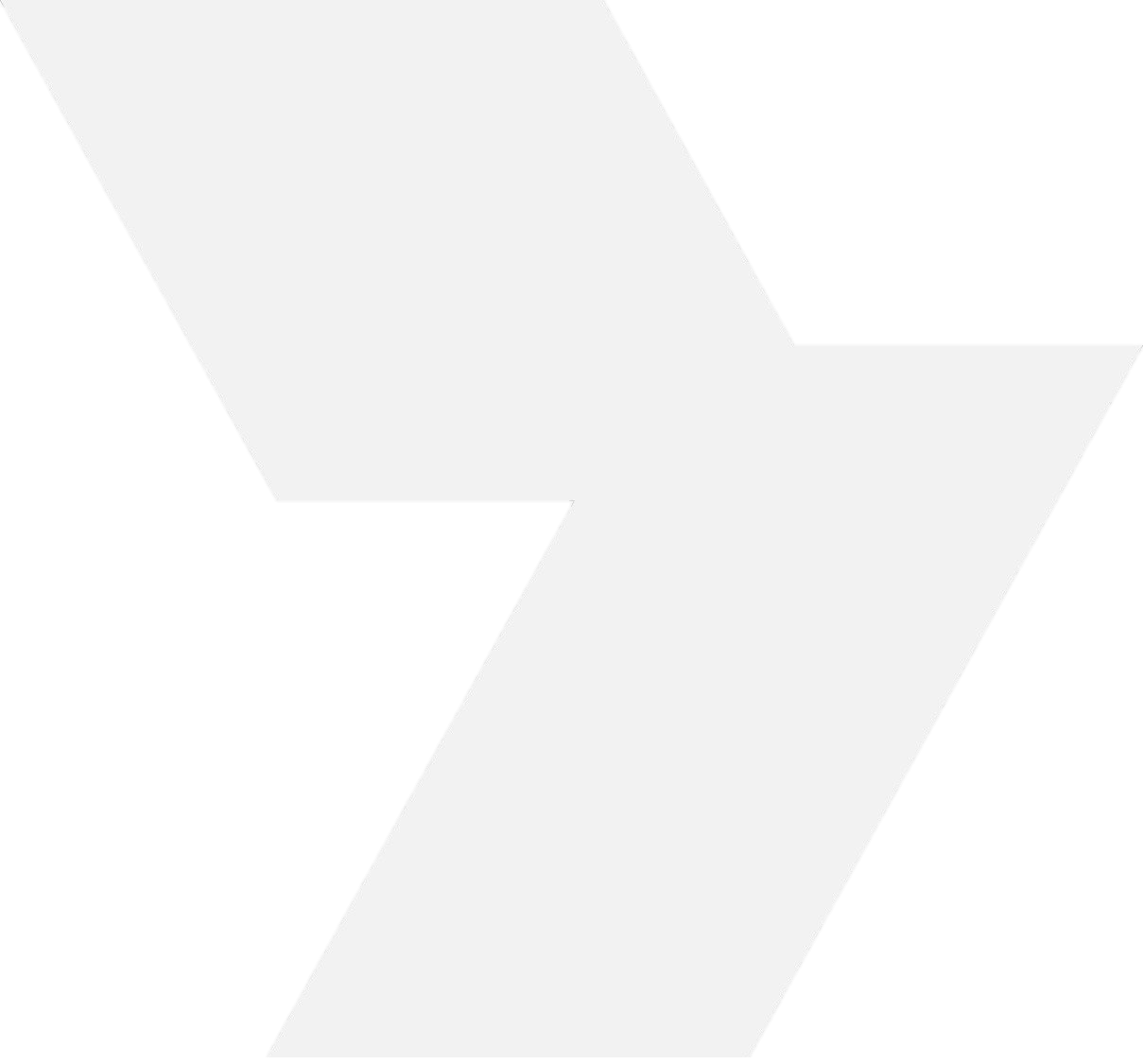 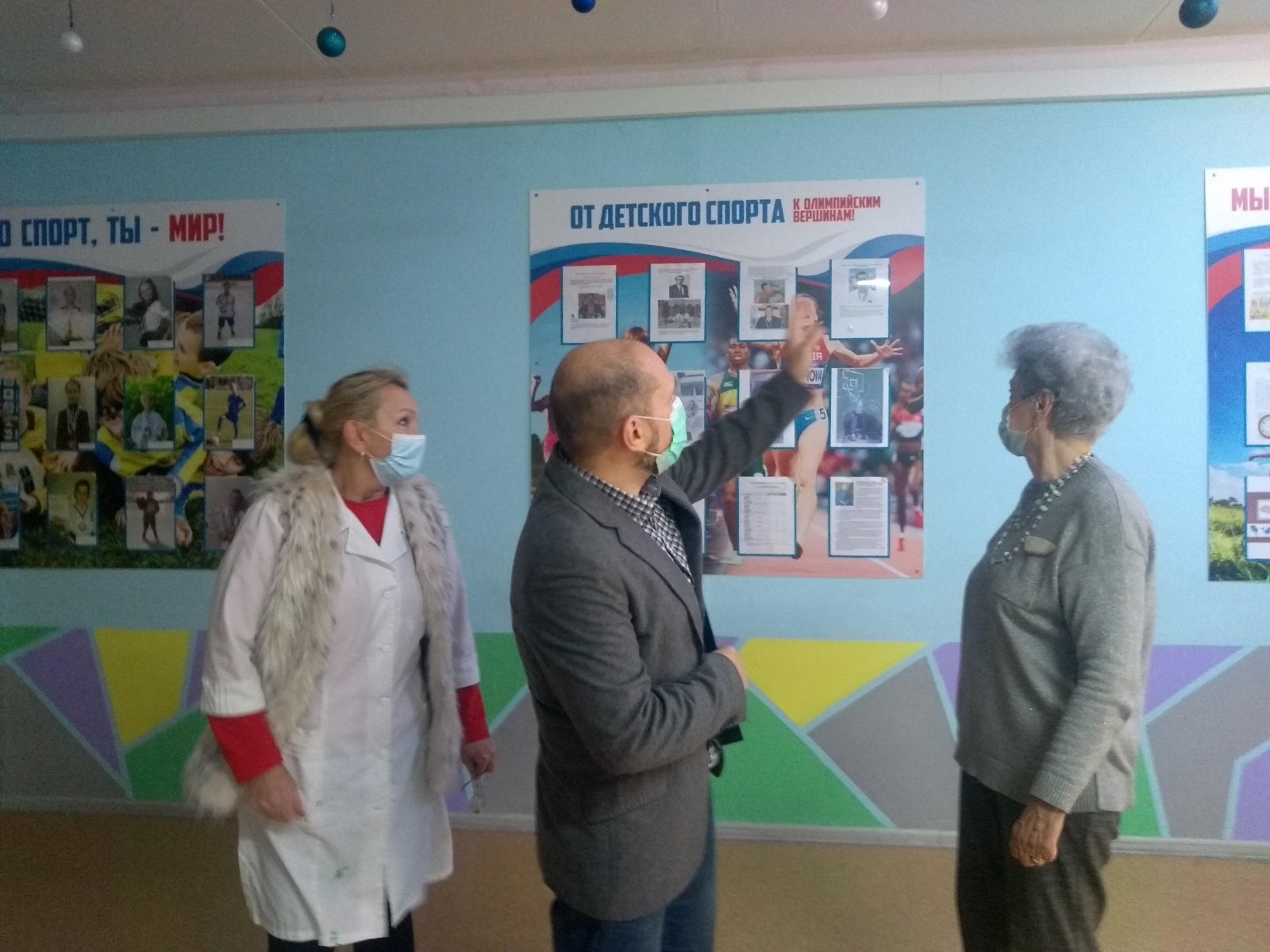 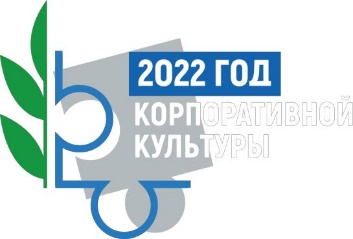 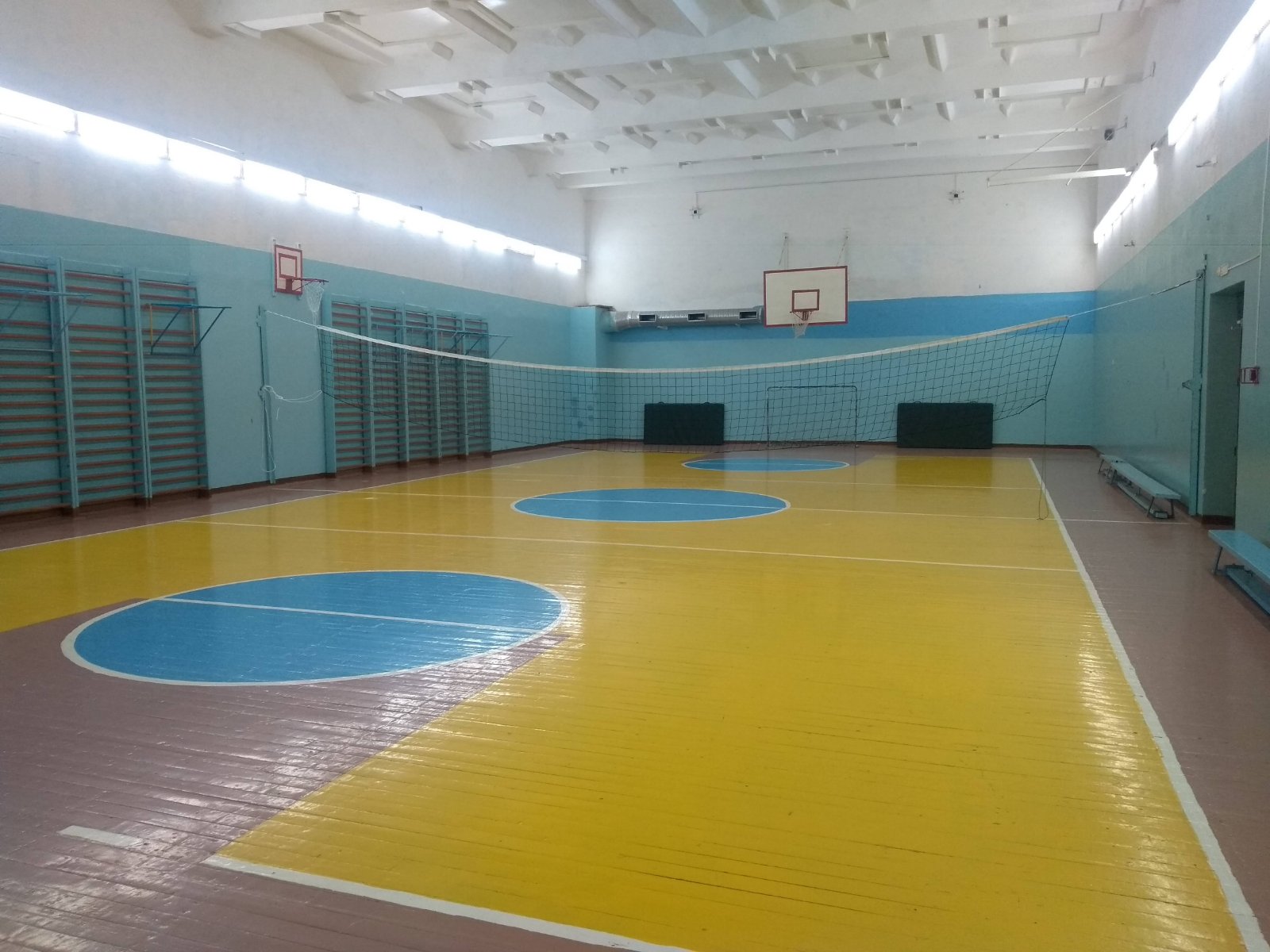 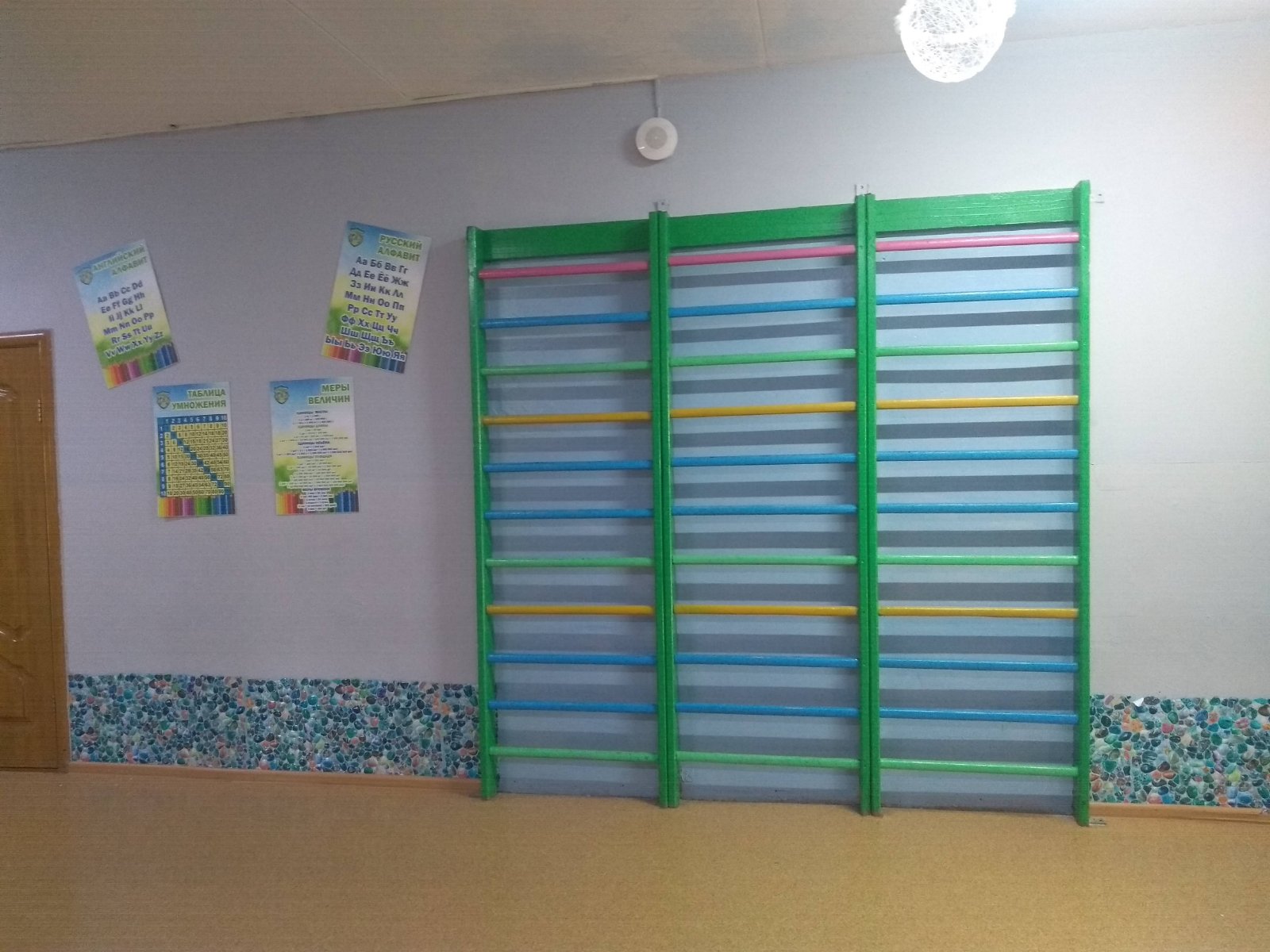 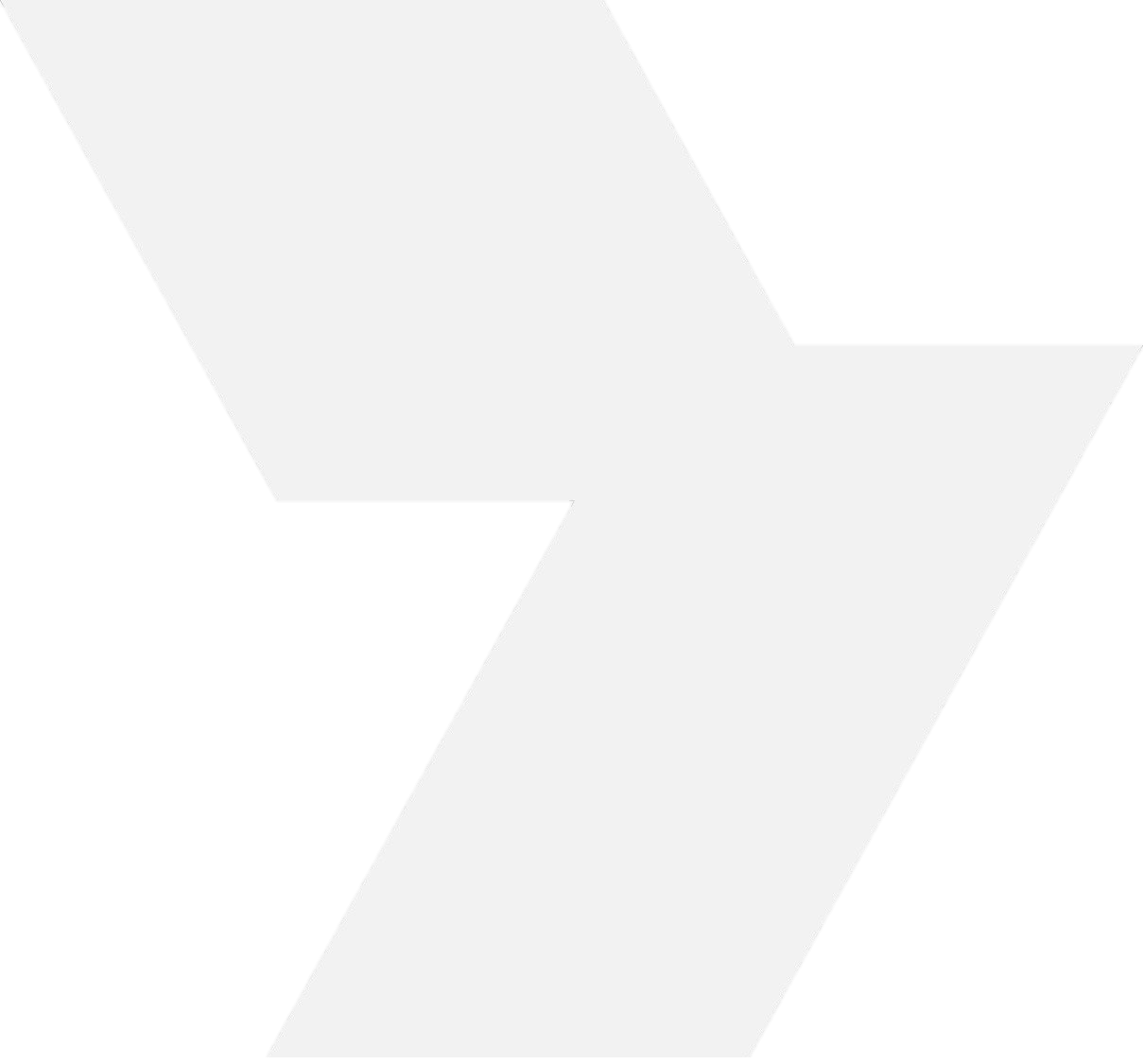 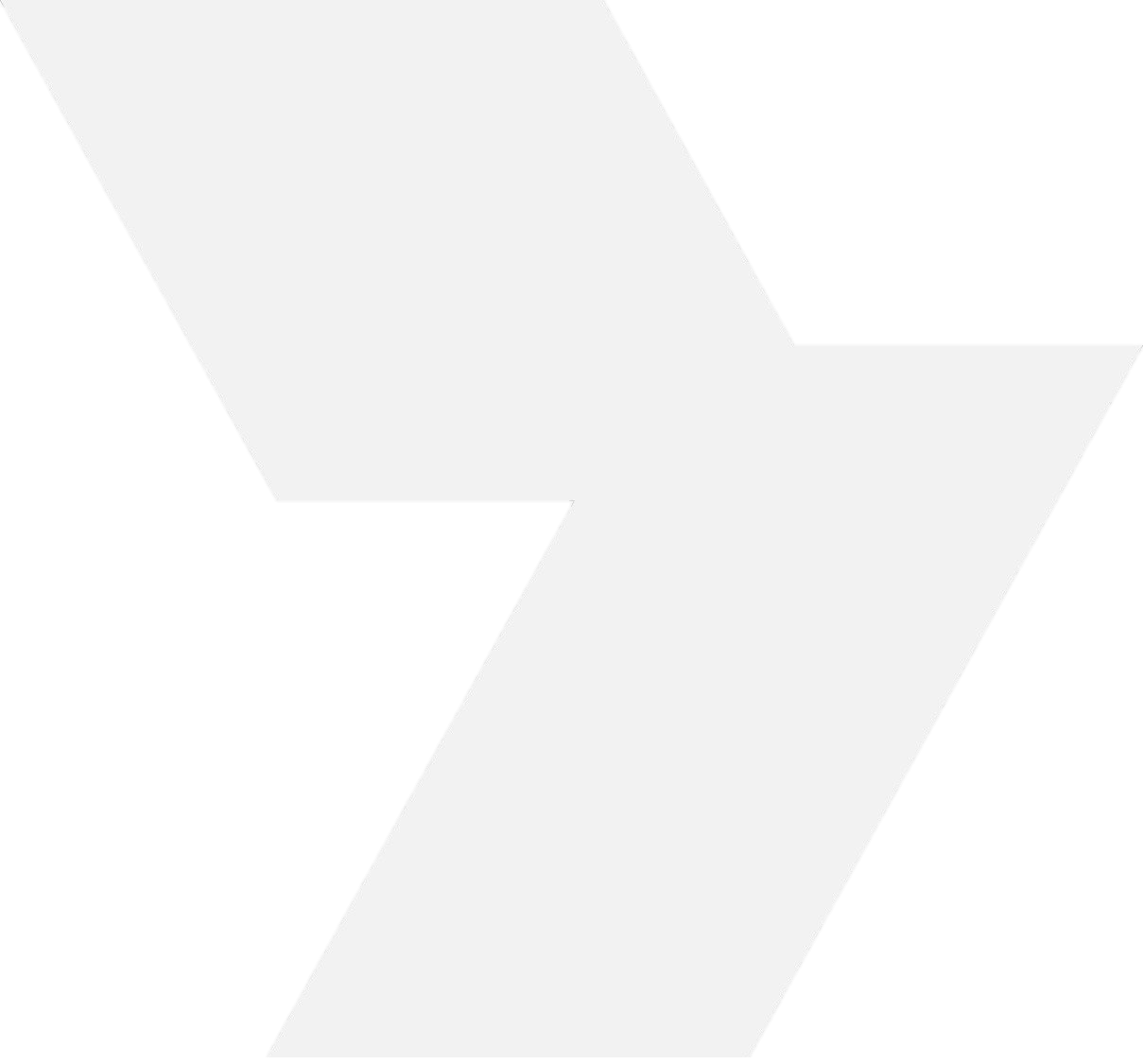 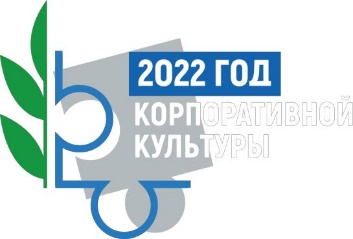 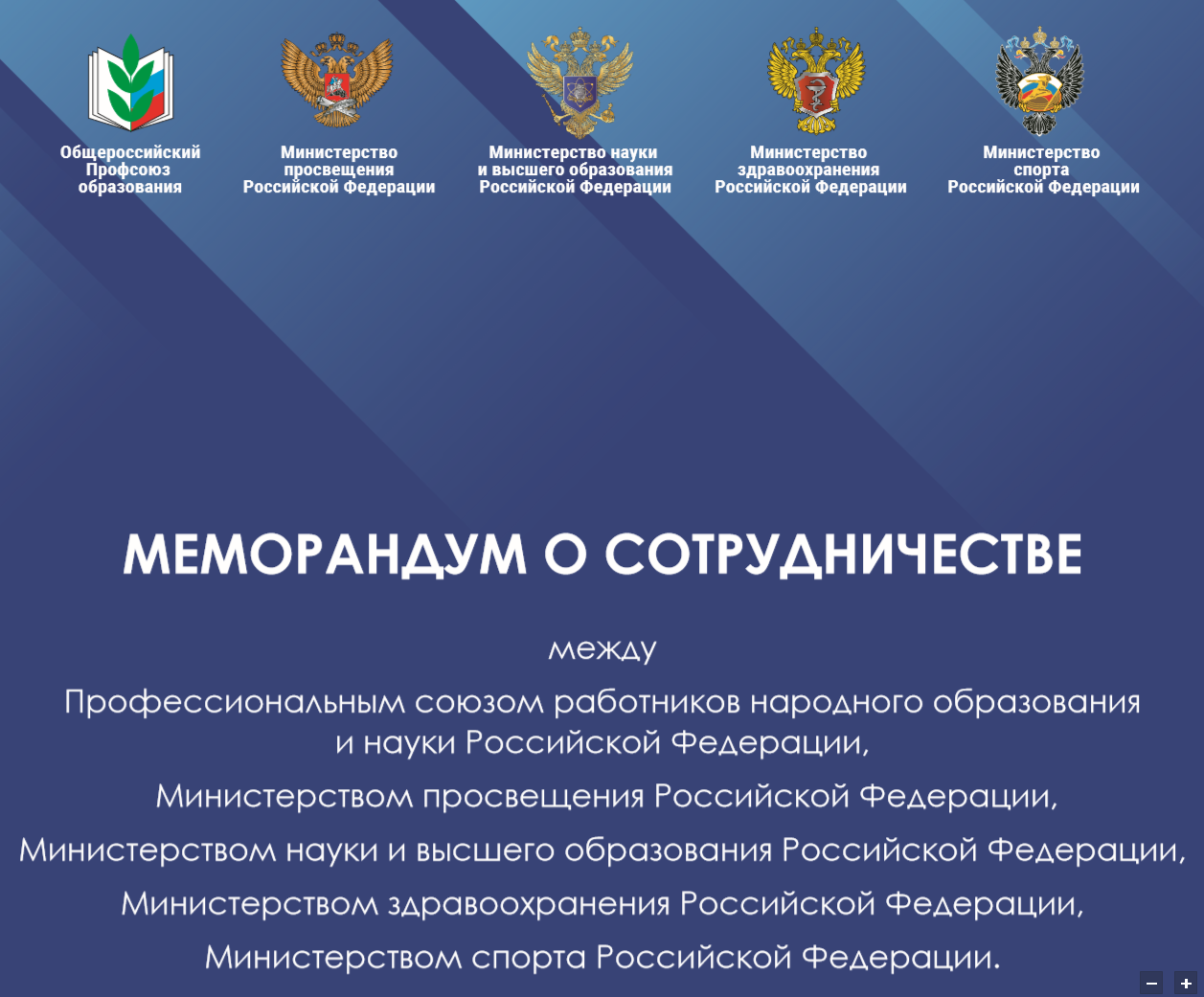 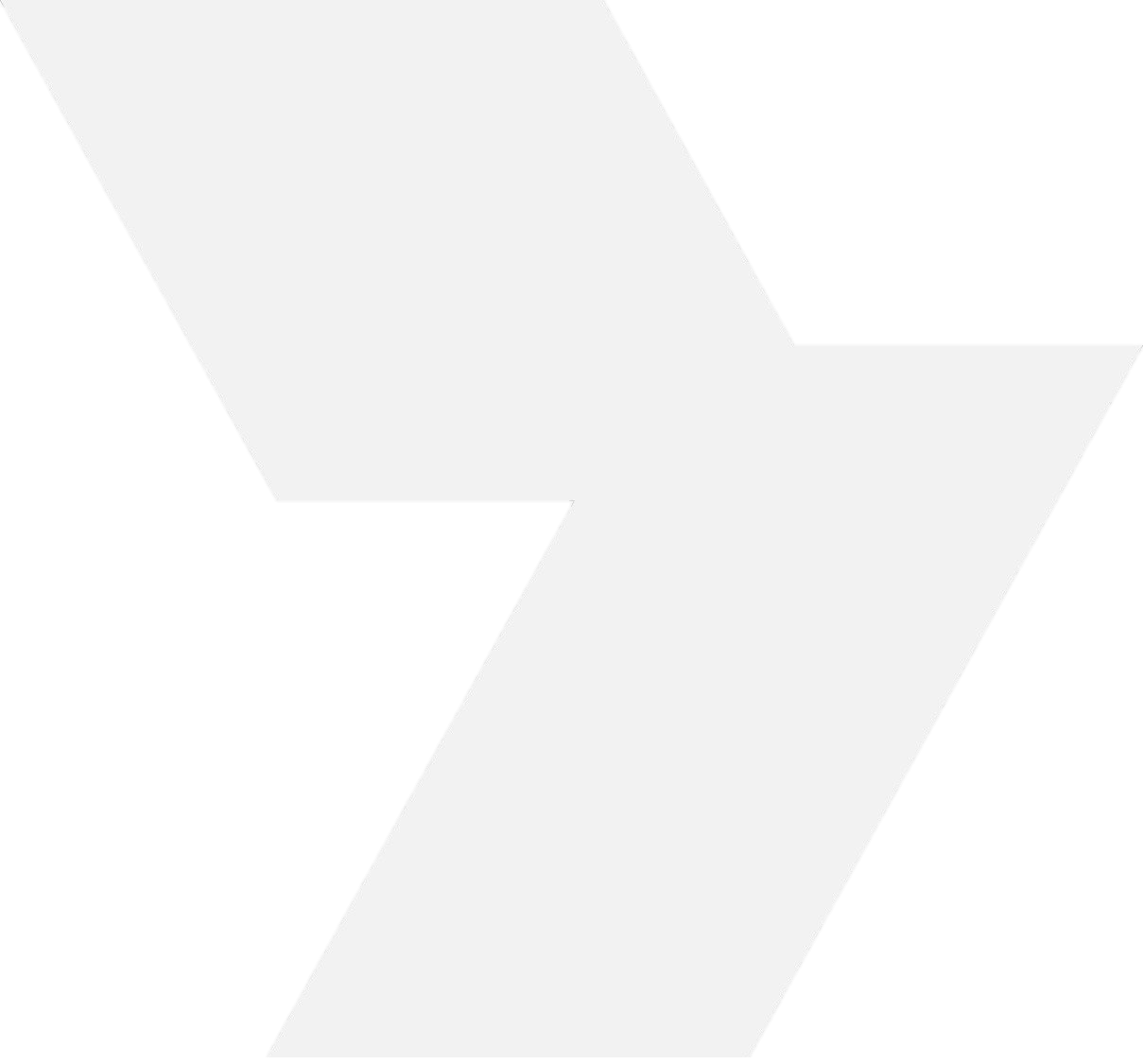